Earl Dyer Anderson
August  30, 1926
To 
January  16, 2011
Earl’s Dad: Elijah Oliver Anderson June 20, 1885– July 18, 1967
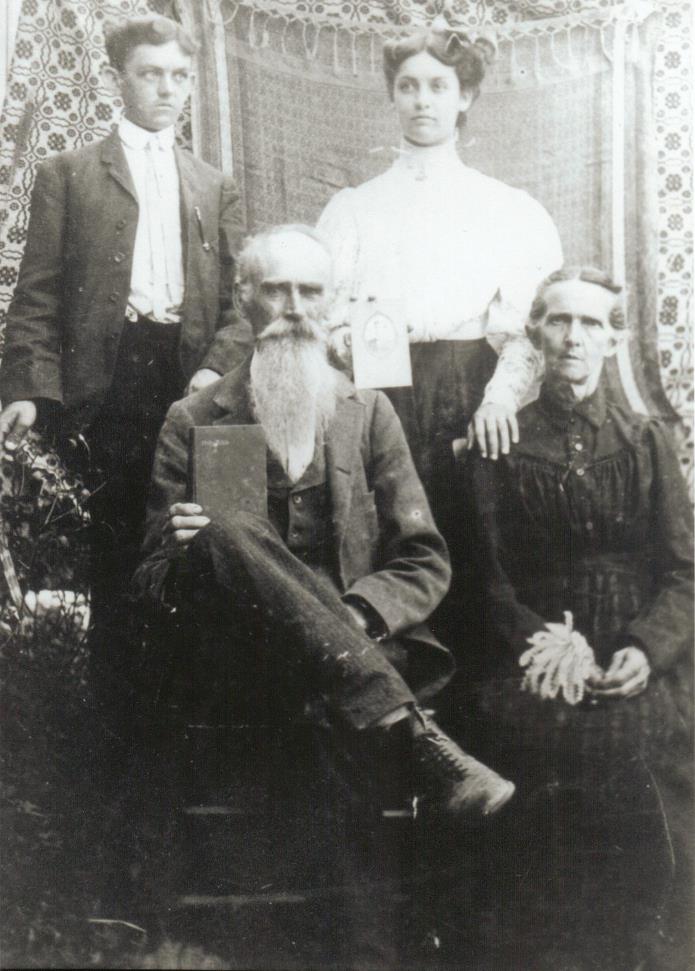 Earl’s paternal grandparents were Noah and Betsy. They had 9 children: 6 sons and 3 daughters.
  The sons are:
 Lyn Boyd
Alvin
Gallant or Garland
Alvas or Alpheus
Horace or Harvey
Elijah Oliver 

The daughters are:
Ova 
Annie
Serena
Back:  Elijah Oliver Anderson and sister Serena
Front: Noah Kuykendall Anderson (1/15/1846-4/20/1926) and Elizabeth (Betsy) Smith (12/29/1845-5/25/1932)
Noah Kuykendall Anderson’s (Earl’s Grandpa) Sons
Earl’s Dad, Elijah Oliver
L to R: Lyn Boyd (4/26/1876-2/26/1957), Alvin(1/18/1869), Gallant or Garland (11/16/1878), Alvas or Alpheus (11/10/1873), Horace or Harvey (11/22/1880-2/28/1934), Elijah Oliver (6/20/1885-7/18/1967)
Fletcher Felix Bilbrey(10/23/1869-8/2/1947) and wife, Rebecca Anne (Annie Anderson, E.O. Anderson’s sister, 11/30/1870 - 1/10/1934)
Children of 
Fletcher and Rebecca: 

Louvenia Ova (8/22/1894-7/11/73) married Floyd Ledbetter; 
Lester B (12/17/1895-12/6/1971) married Etta Matthews ; 
Ella Mae (4/19/1897-1/29/1979) married Kelly Laycock; 
Dora Essa (4/30/1899) married Troy Murphy; 
Mary Elizabeth (1/9/1901) married Jim Beasley.
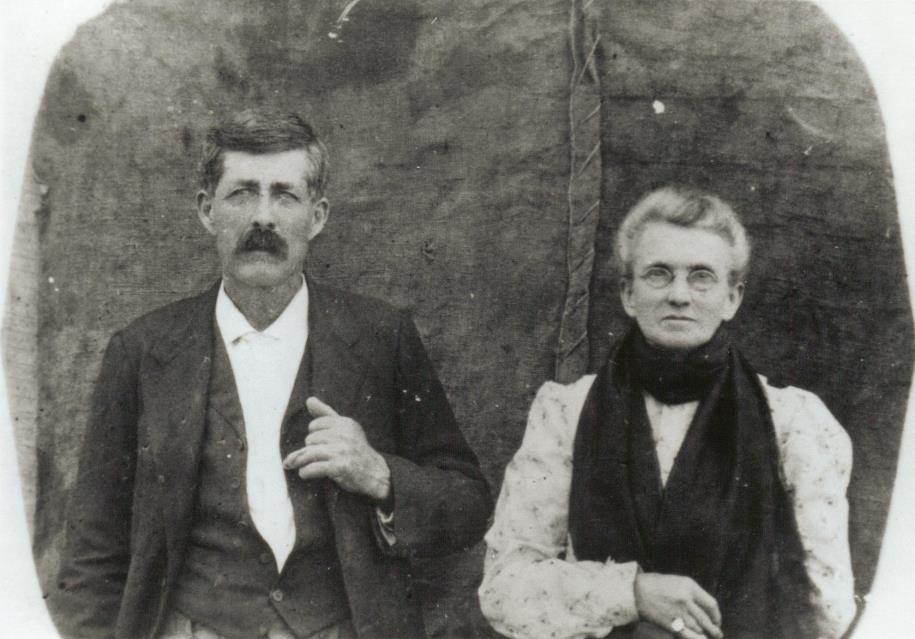 Elijah Oliver & Lola Josie’s FamilyFirst Five Children
Left to right: Cecil , Lloyd, Elijah Oliver, Evelyn, Lola Josie, Ella, Dimple
Oliver & Lola were married September 26, 1909
Poem by Lola AndersonLola born November 1, 1890; Died April 1978
Josie Lola was born November 1, 1890. Her parents were George Shupman Matthews (12/31/1851-April 1938) and Martha  (Matt) Elizabeth Copeland. (7/2/1849 – 8/7/1945).  George and Martha had 5 girls and 3 sons: Eller, Lily, Ova Armelda (6/17/1879), Josie Lola (11/1/1890-4,1978),Walter, Colbert, Mertle (4/23/1887-1/4/1969,) and Lela.
Anderson house undergoing renovation: c. 1943
Earl is the2nd youngest of 11
Ova Dimple, 2nd; 9/4/1910
Lloyd B., 4th; 3/12/1915)
Cecil Porter,1st; 3/3/1912
Serena Ella, 5th; 12/27/1916
Annie Evelyn, 3rd; 10/6/1913
Fannie Lucille (Fannie Lou, 6th; 3/8/1919
Elijah Oliver (Pappie); 6/20/1885-7/18/1967
Josie Lola (Mammie); 11/1/1990-4/1978
Lester Vernon, 8th; 3/5/1924
Lola Mekil, 7th;/5/19214
Earl Dyer,9th; 8/30/1926-1/16/2011
Dow Edmon, 10th; 10/15/1930
Married 9/26/1909
Stillborn infant girl: March 5, 1934
Some of Earl’s siblings & their spouses: 1956
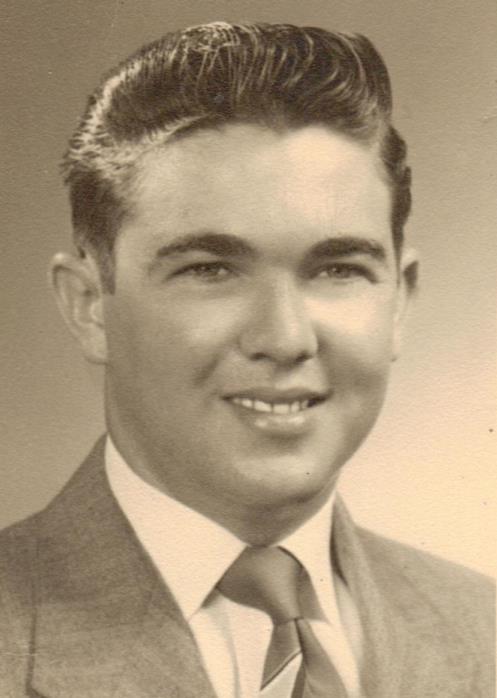 c. 1948
c. 1935
WW II Veteran1946-47
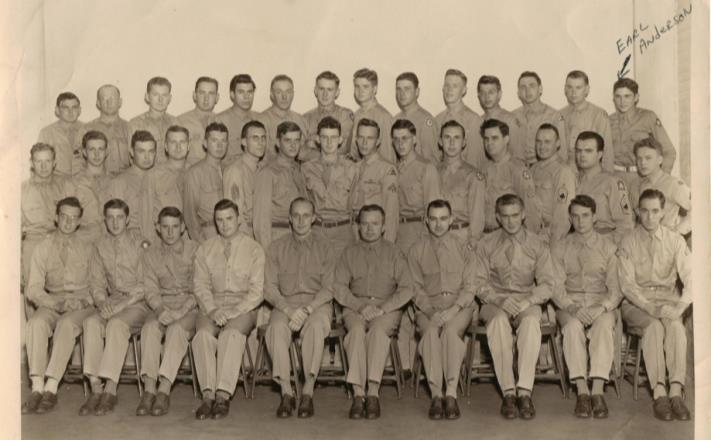 Earl & Elsie…before marriage (with Elsie’s cousin James Earl)
James Earl Stanley, Elsie Earlene Hawkins, Earl Dyer Anderson
Wedding Picture(with Earl’s brother Dow, sister-in-law Ruby)
Ruby Harp
Elsie Hawkins
Married June 4, 1955
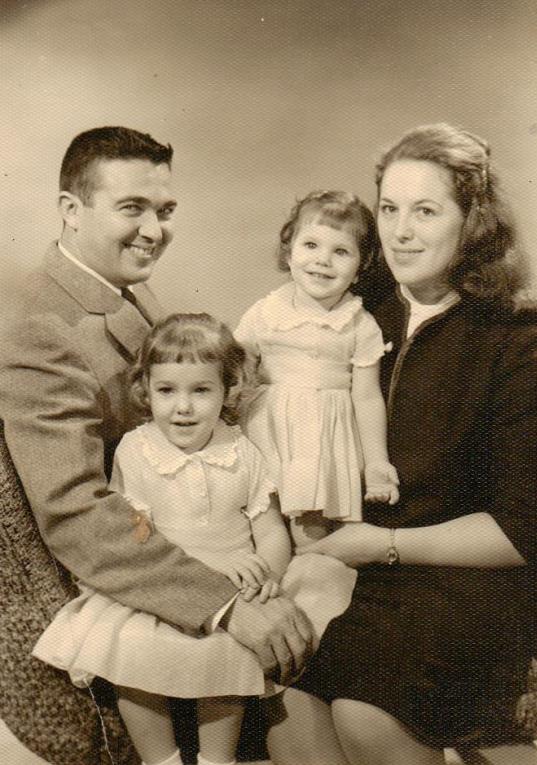 1959
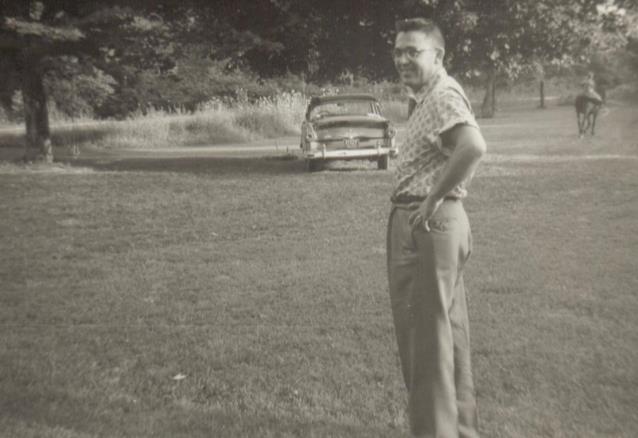 1960
Vicki Earlene was born October 7, 1956
Valeta Beth was born August 27, 1958
1961
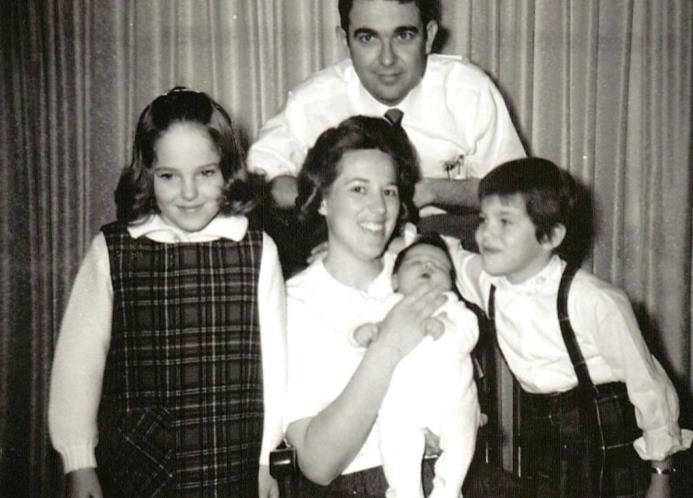 Verlin Chris came along January 26, 1964
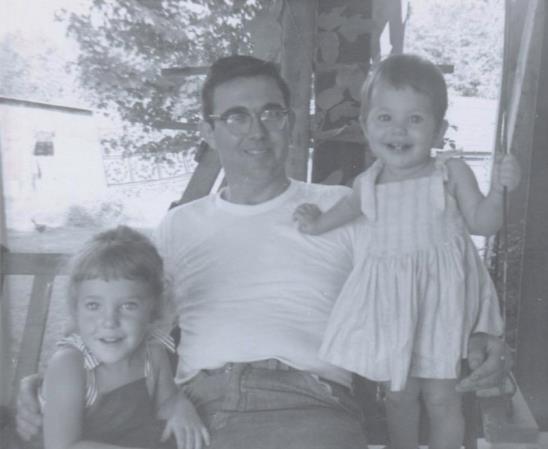 February 1964
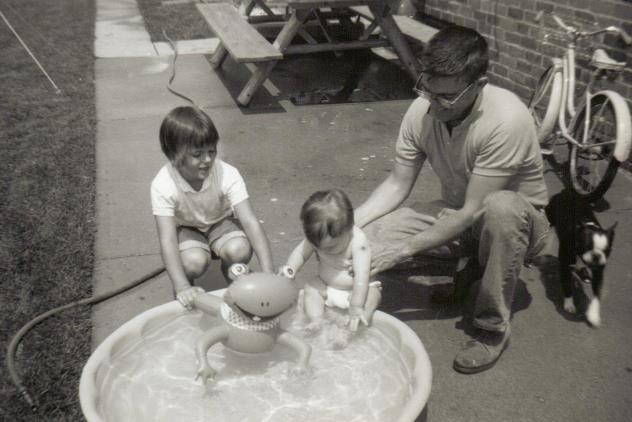 July 1964
July 1959
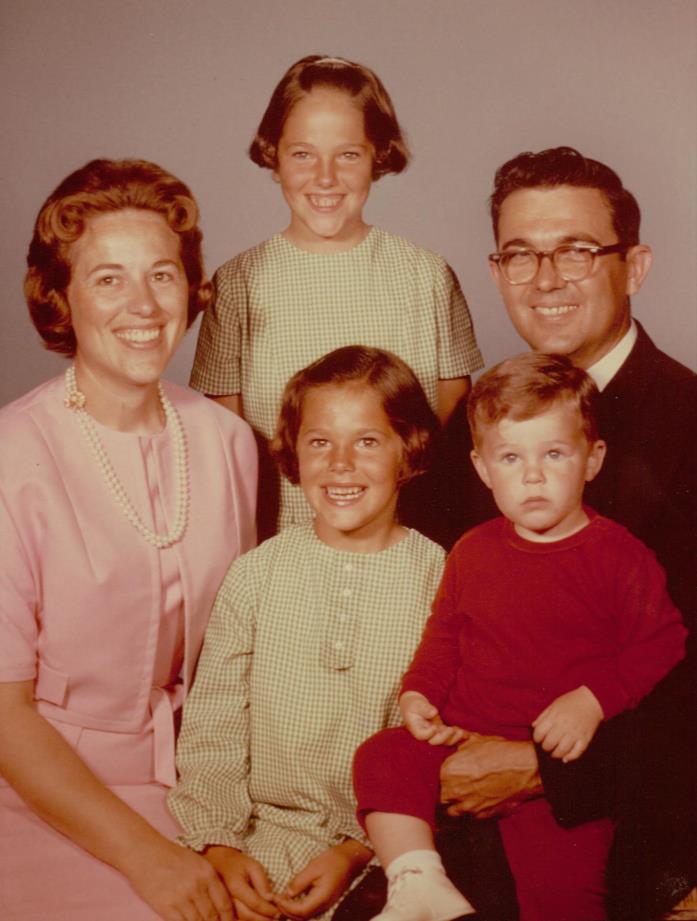 1965
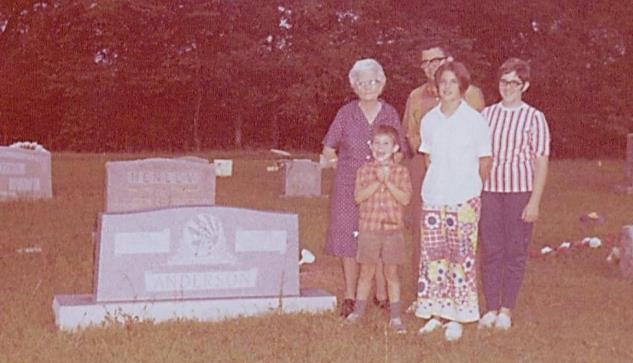 Josie Lola, Verlin, Earl, Valeta, Vicki at Elijah Oliver’s gravesite in Tennessee
1971
1966
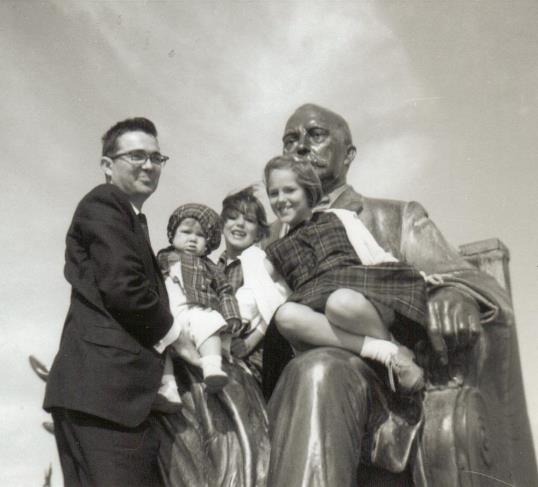 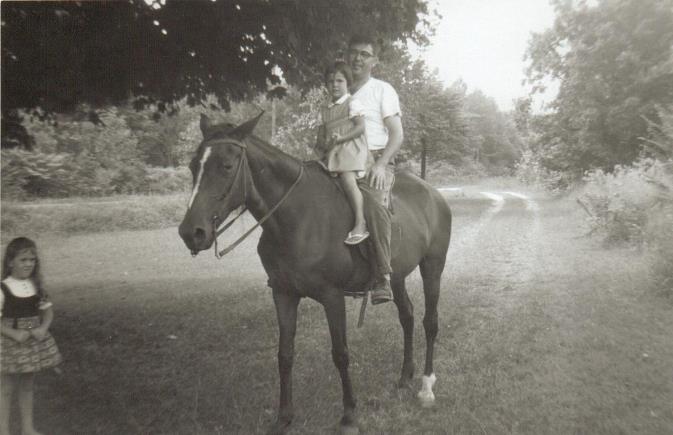 Valeta riding with Earl while Vicki waits her turn,  c.1963
1964
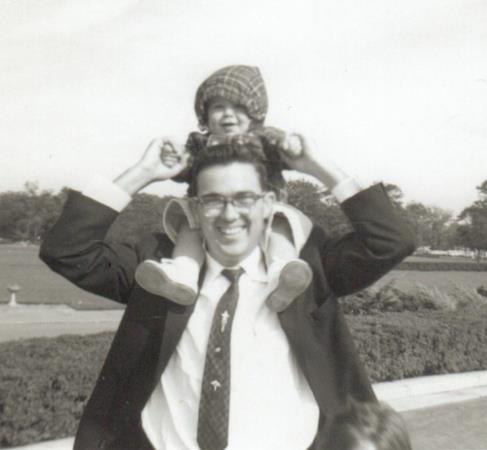 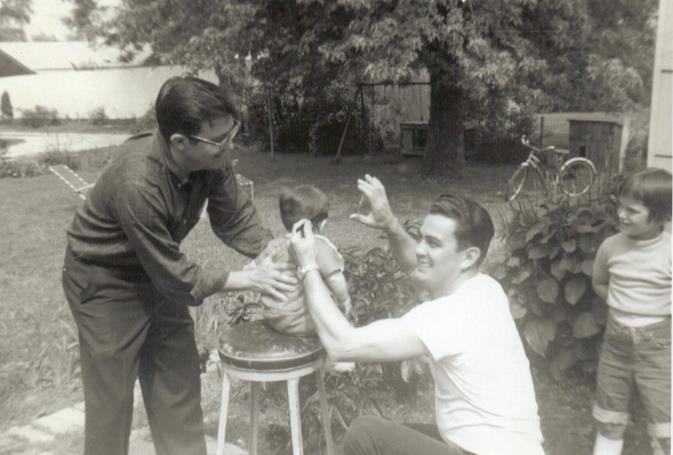 Verlin’s first haircut by Uncle Dow, 1964
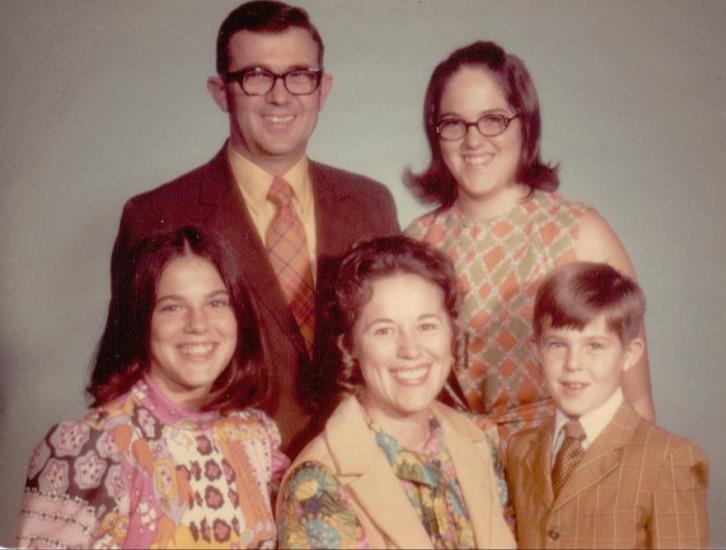 1971
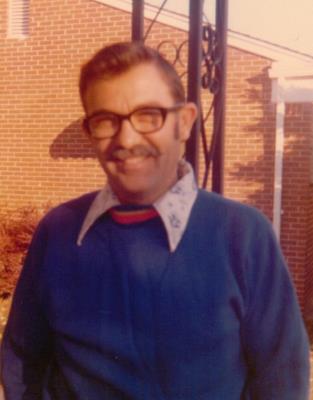 April 1969
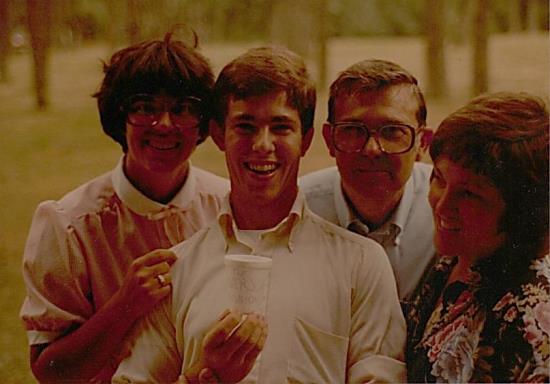 July 1983
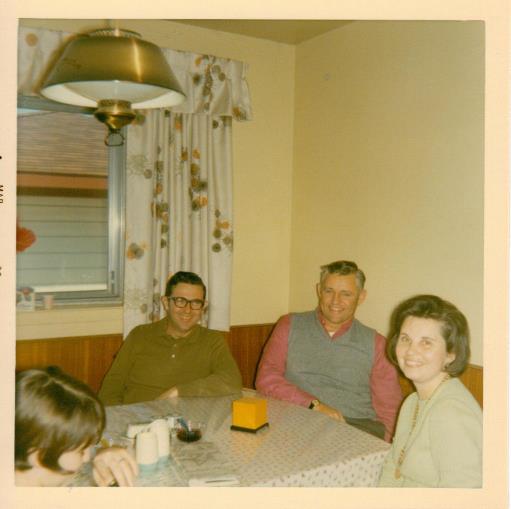 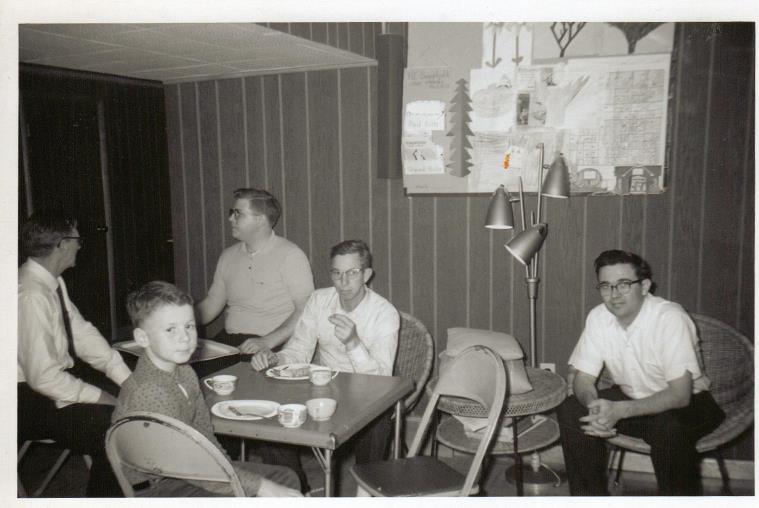 Earl, Max & Dixie Edwards
Hurshel Stanley,Lonnie Shellnut, James Earl Stanley, Nathaniel Hawthorne Hawkins, Earl Anderson
New Year’s Day, 1965
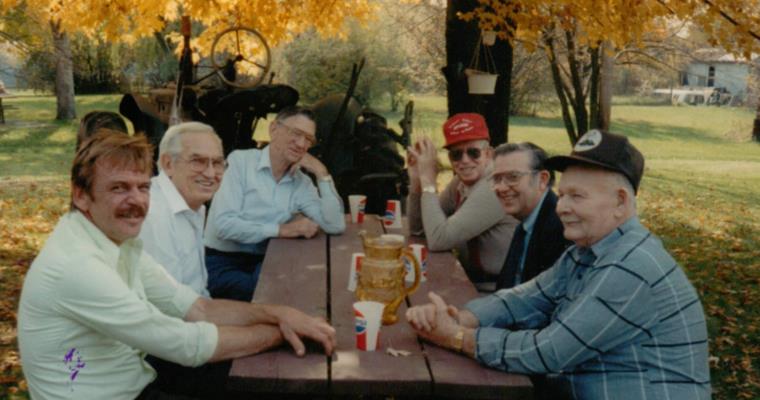 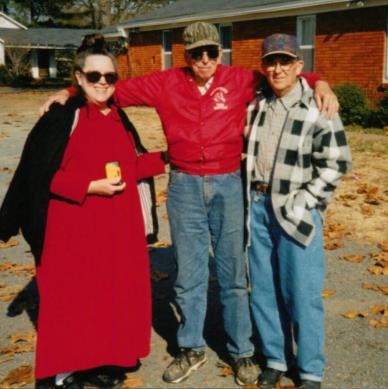 Gerald Stanley, Eugene Sullens, Hurshel Stanley, Dukes Hawkins, Earl Anderson,  Red (Charles?) Colston
Elsie, Dukes (Nathaniel Hawthorne Hawkins, Elsie’s Dad), Earl
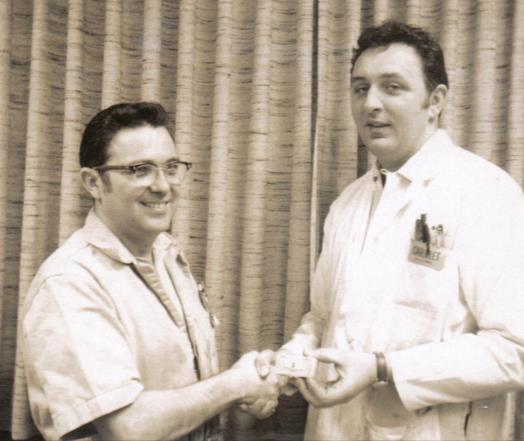 Vicki & Earl, 1985
One of many service awards
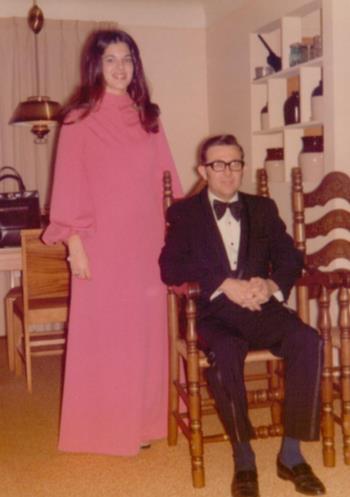 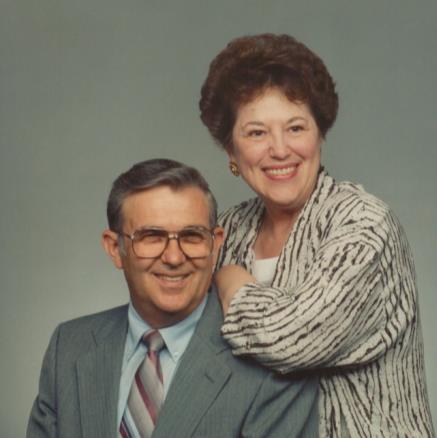 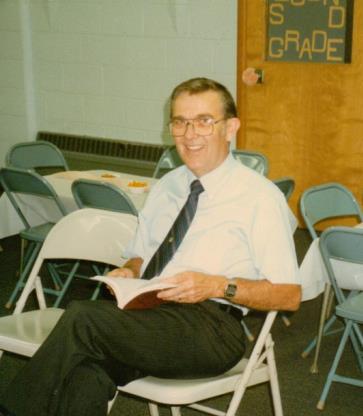 Valeta & Earl for Alleluia, c. 1974
Earl at church, 1986
Earl & Elsie, 1985
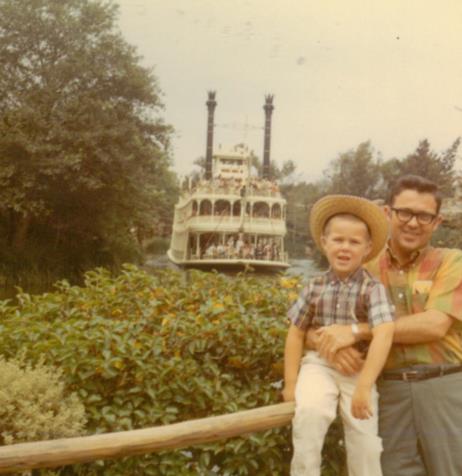 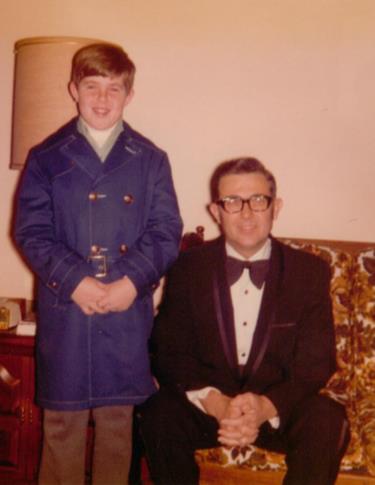 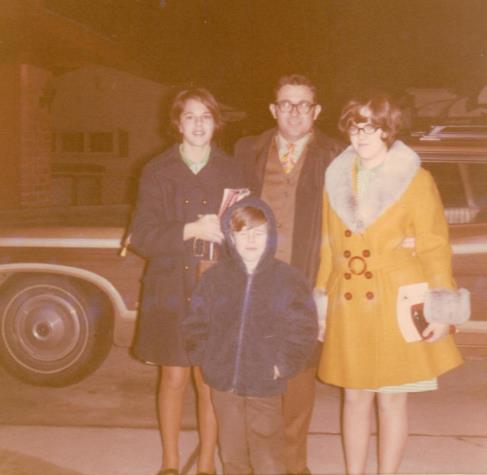 Verlin & Earl, Disneyland 1969
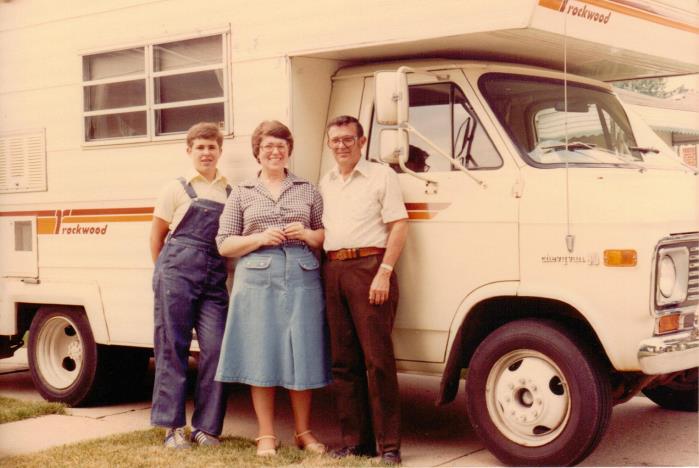 Verlin & Debbie’s Wedding, 1986
Tim & Valeta’s Wedding, 1987
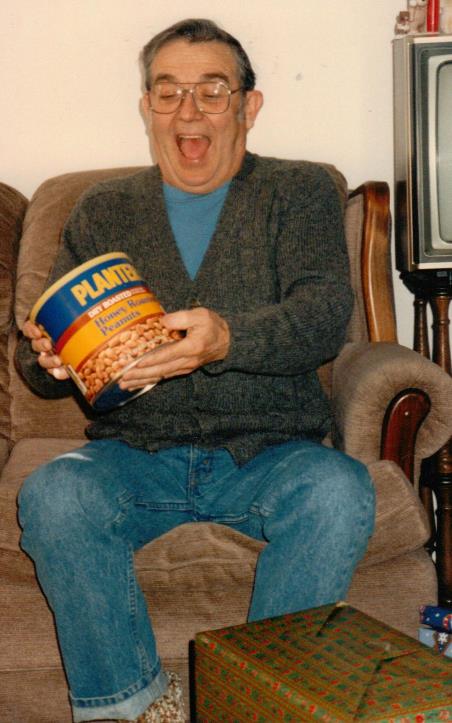 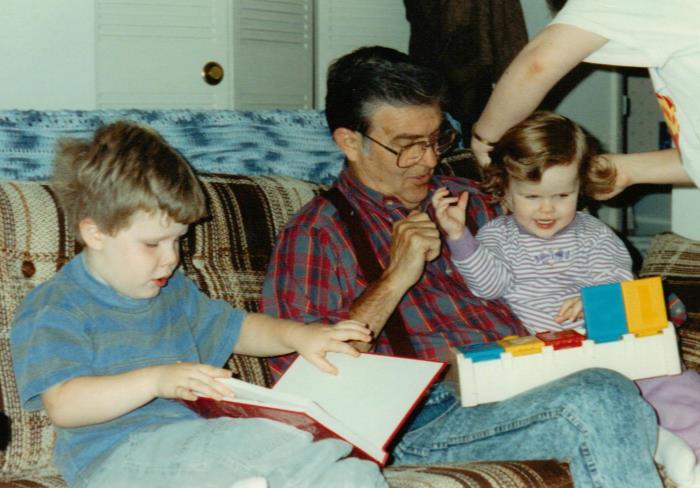 Earl, Verlin , Cason February 1987
Cason, Earl, Cara; c. 1991
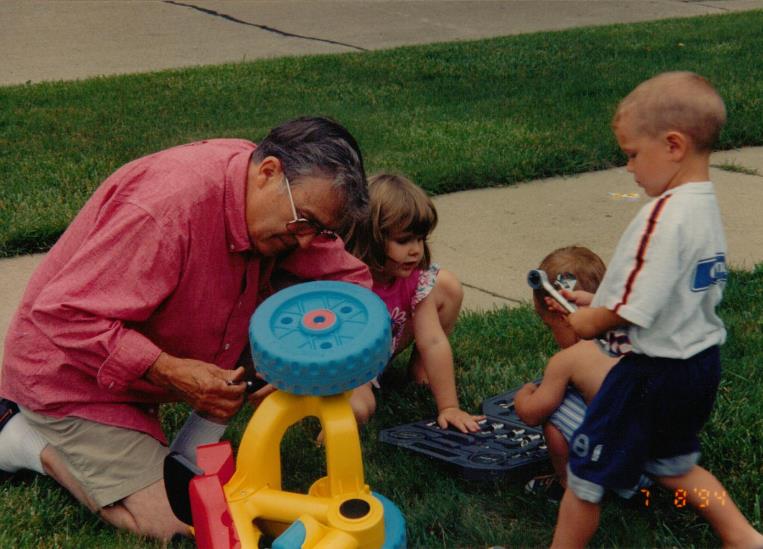 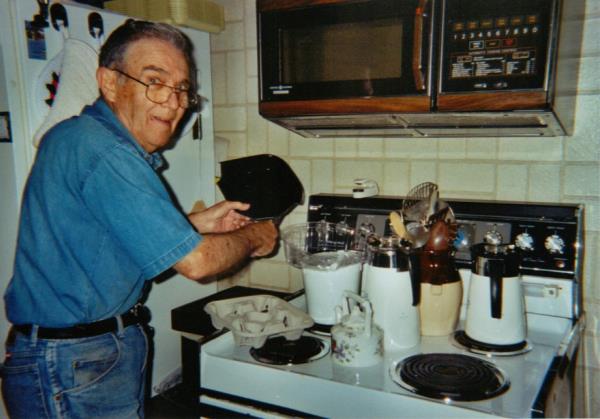 Earl was the quintessential recycler!
Cara, Isaac & Caleb help fix the Big Wheel, 1994
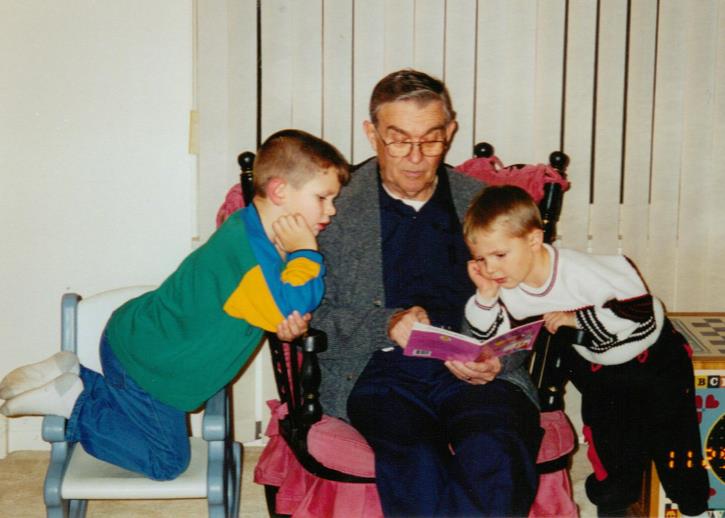 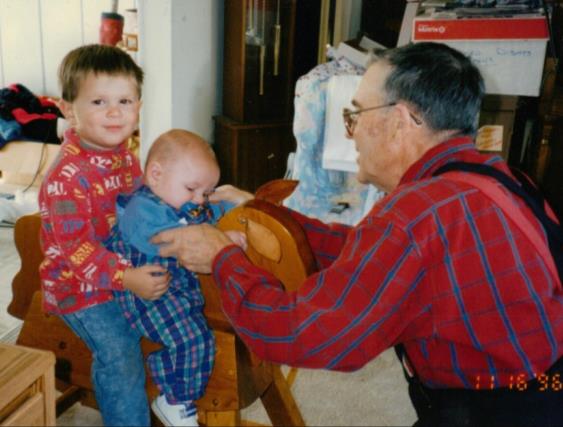 Seth & James, 1998
Seth & James, 1996
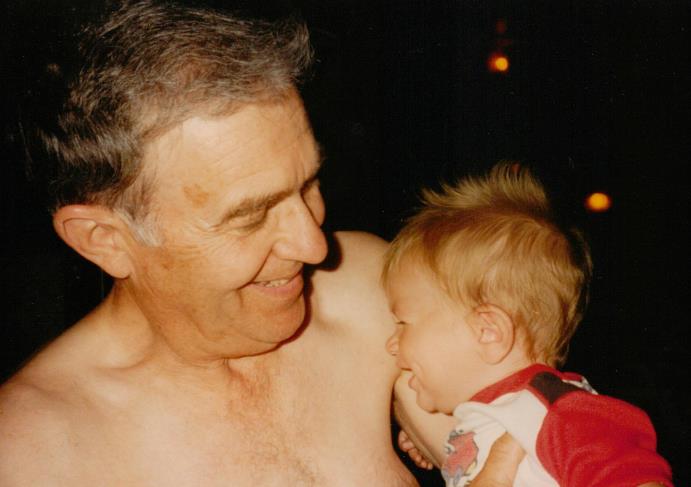 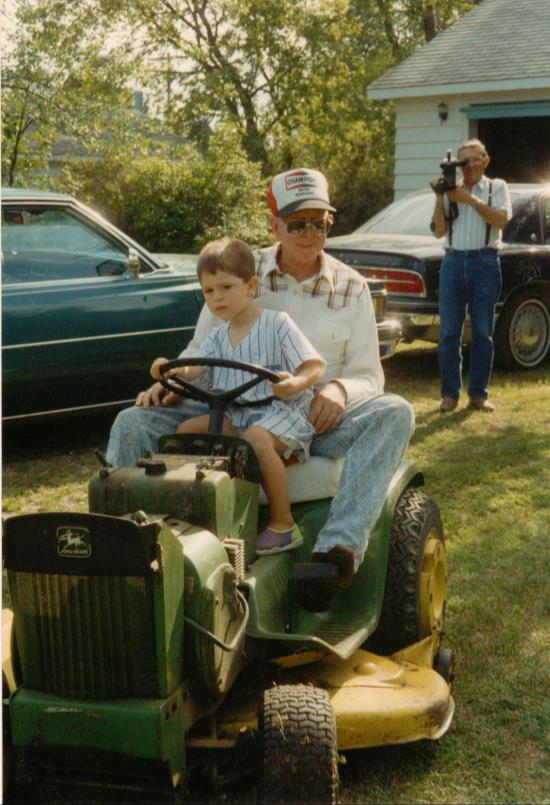 Seth, 1995
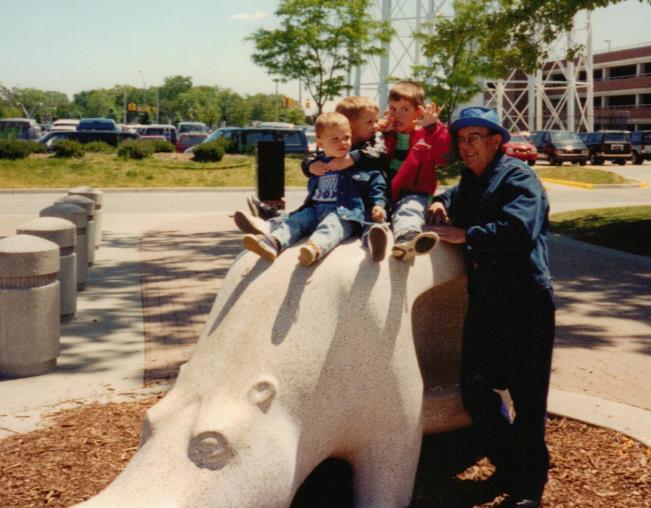 Grandpa at the zoo again…
Isaac, Caleb, Joseph
Grandpa filming as always!
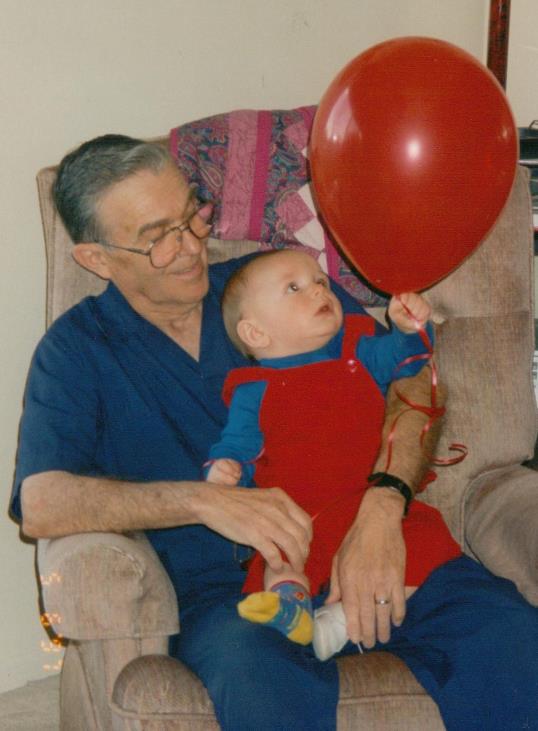 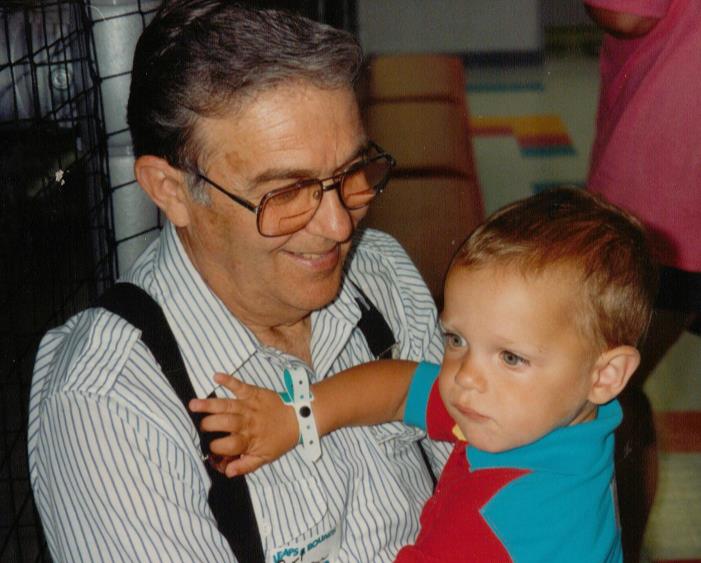 Isaac,  1994
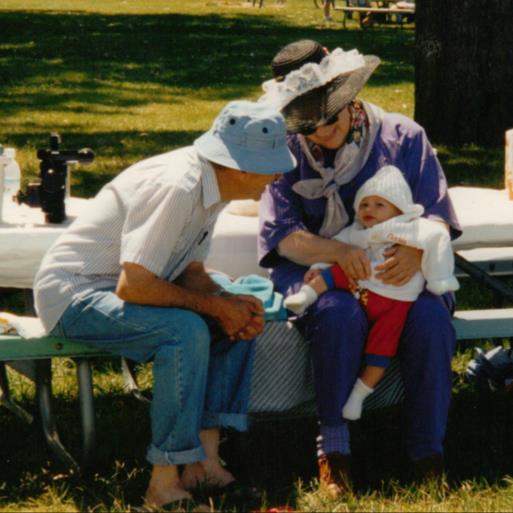 James, 1997
Seth,1995
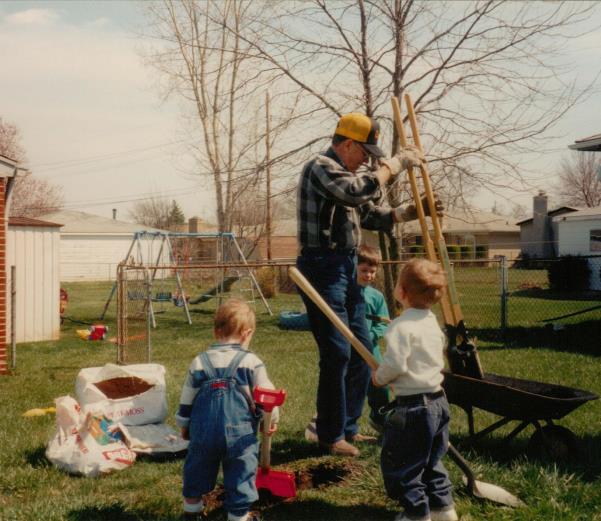 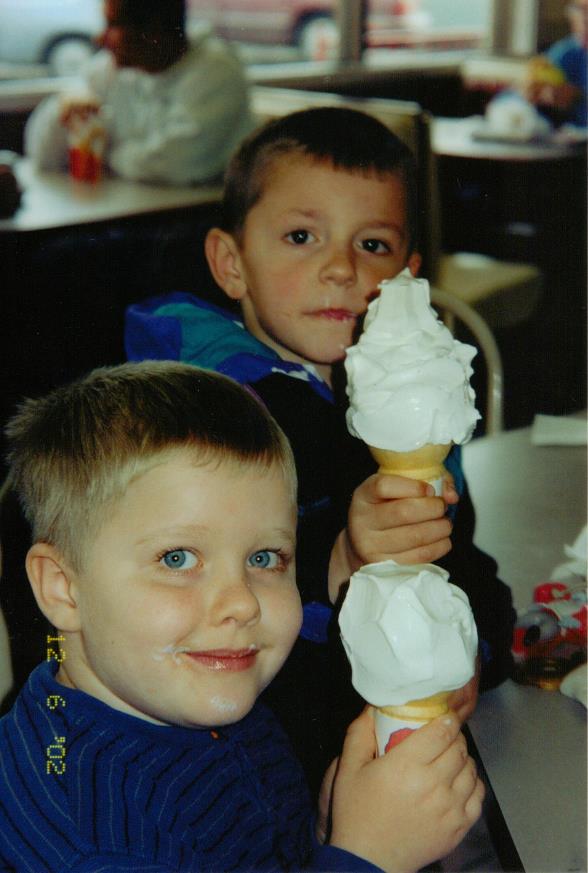 Isaac, Joseph & Caleb “helping”
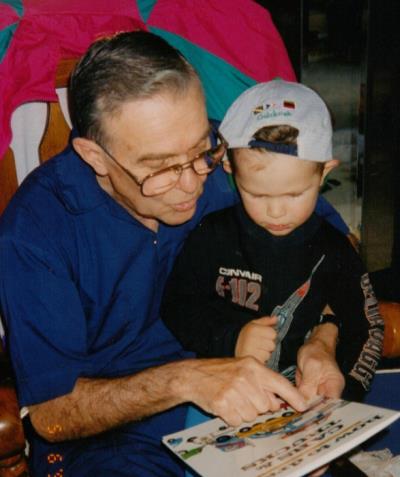 Corbin & James
You might not see Grandpa…but you can bet he bought us these cones!
Grandpa & Seth
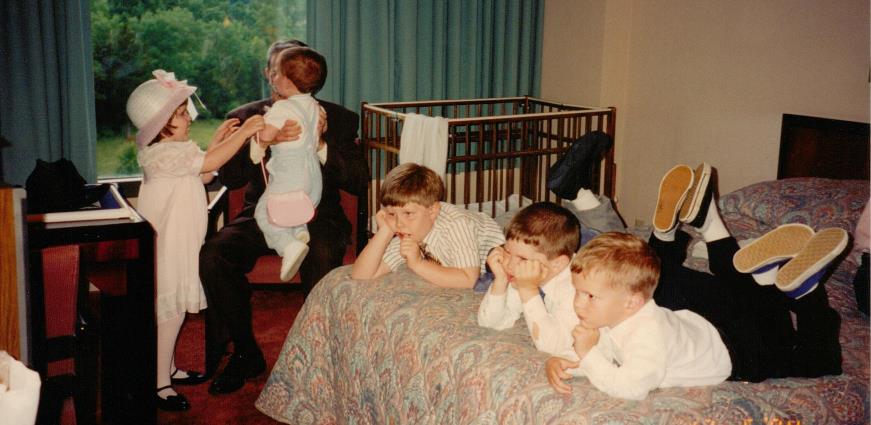 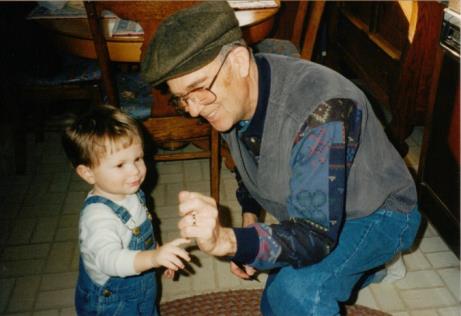 Seth, 1995
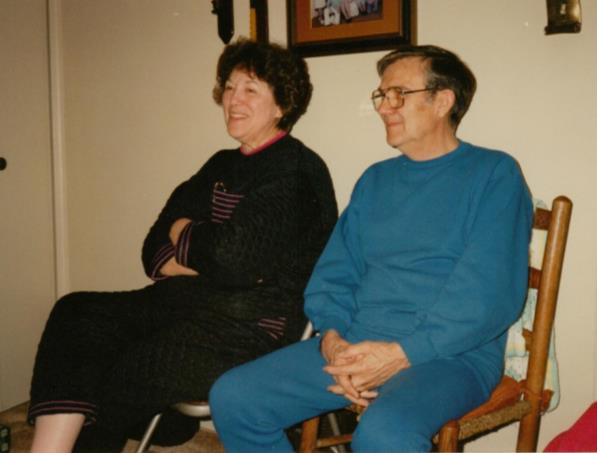 Caleb & Joseph with Grandpa
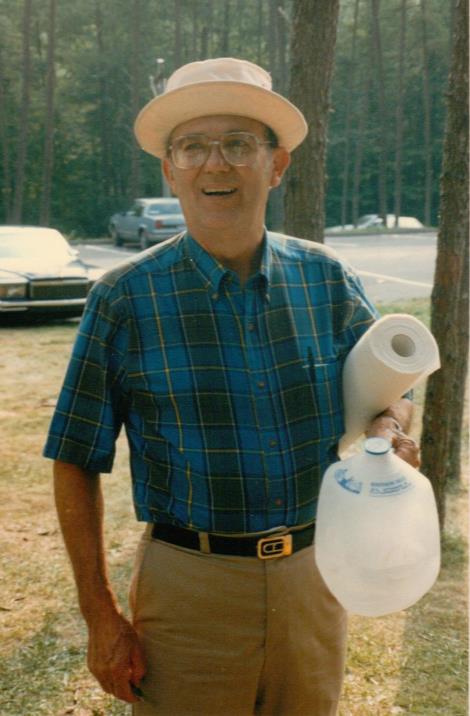 Fannie Lou, Dimple, Earl, Mekil, Cecil, Evelyn 1989
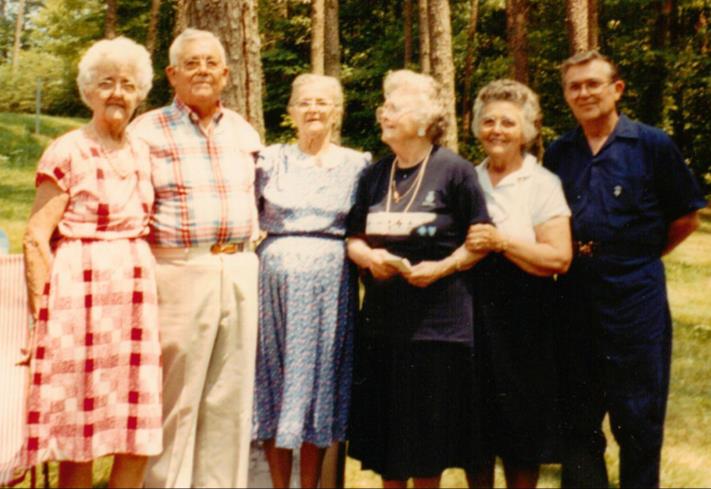 Family Reunion Time!
Dimple, Cecil, Evelyn, Fannie Lou, Mekil, Earl
1990
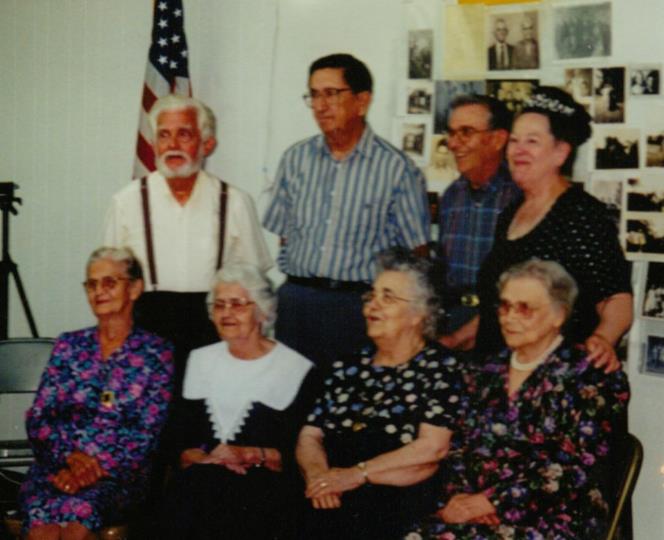 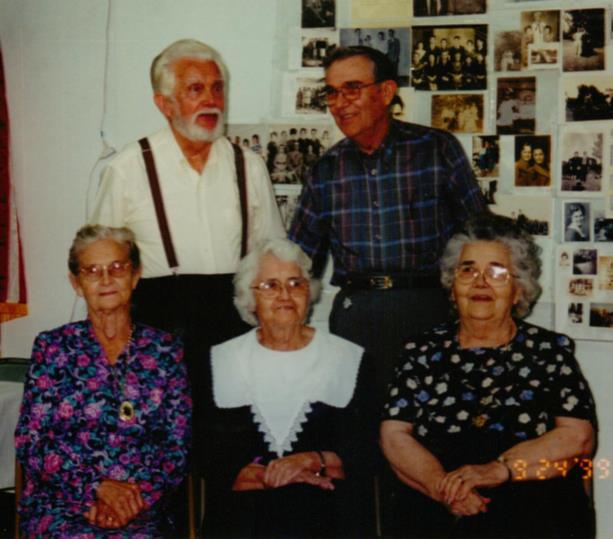 Vernon
Clarence
Earl
Elsie
1993
1993
Evelyn
Tinnie
Ella
Mekil
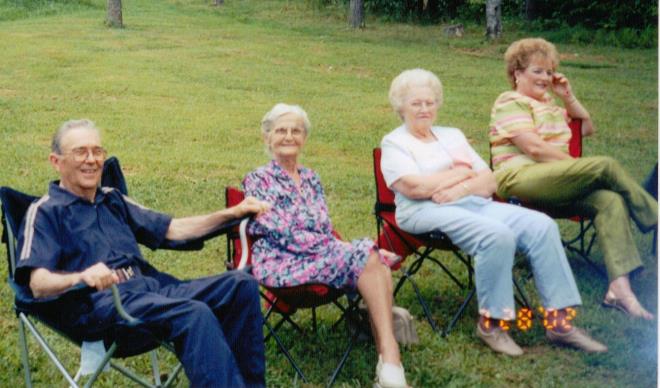 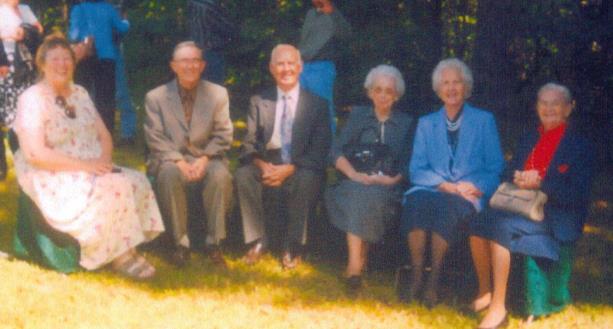 1992
Earl, Evelyn, Bennie Carol’s Mom, 
Bennie Carol (Earl Mason’s wife)
Elsie, Earl, Lenial, Reba, Velma, Evelyn
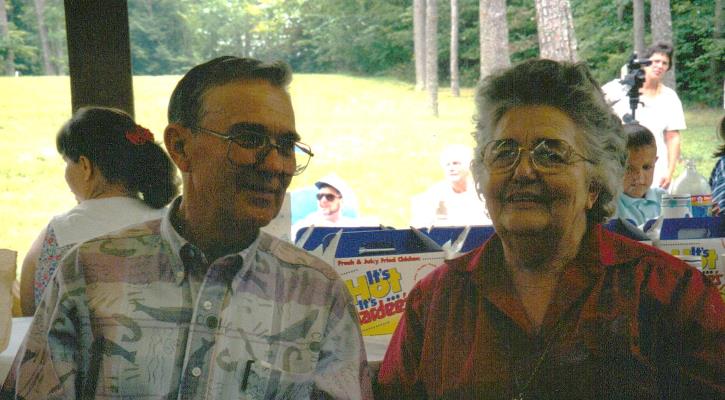 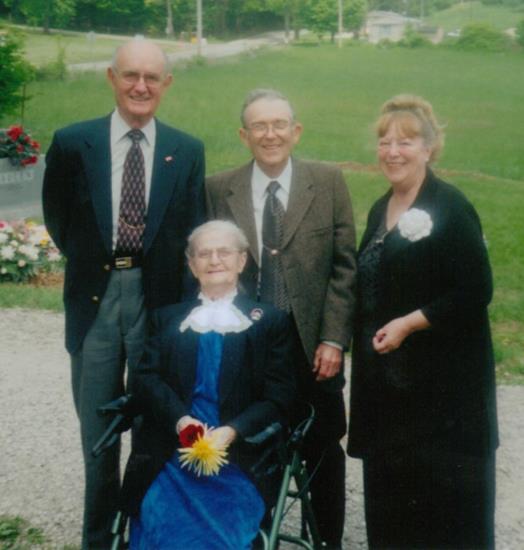 Earl & Mekil
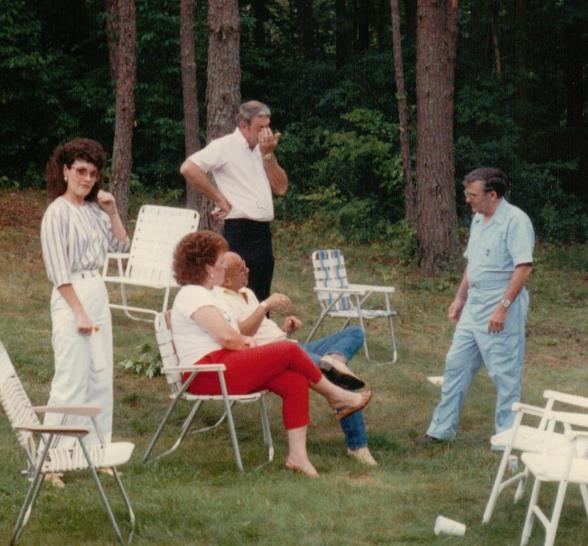 Cadwell, Evelyn, Earl, Elsie
1989
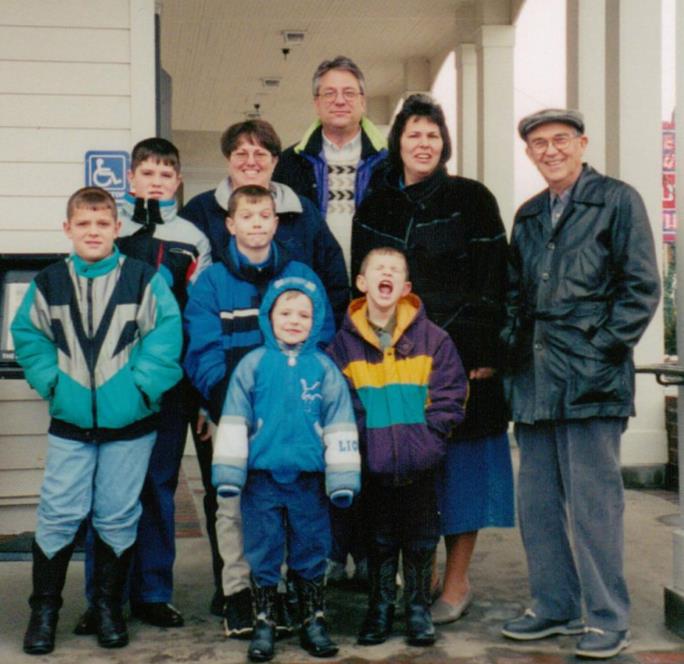 Frankenmuth with the Hawkins
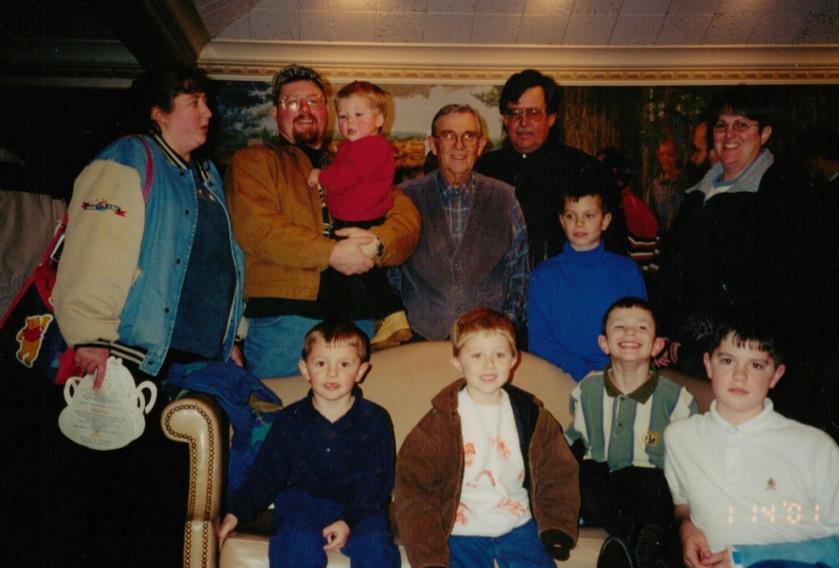 2001
Cindy, Craig, Cole, Earl, Larry, Caleb, Vicki
Cindy, Craig, Cole, Earl, Larry, Caleb, Vicki
2001
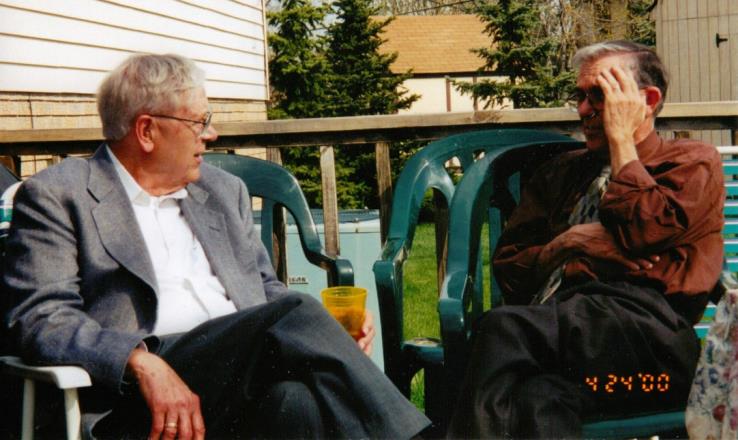 Joe Boehnlein  (Tim’s Dad)& Earl, 2000
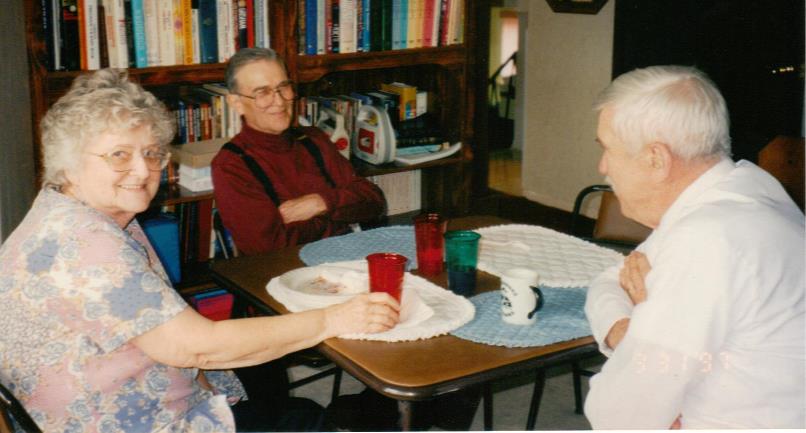 Earl, Dukes (Elsie’s Dad), Larry
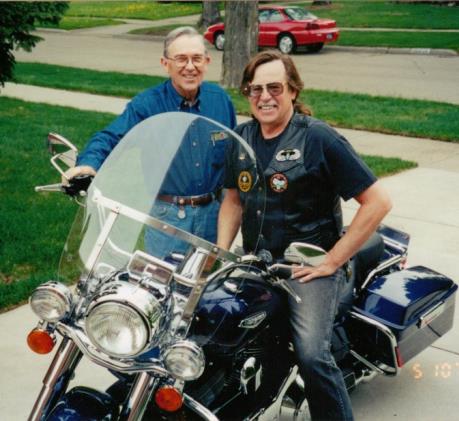 Dolores Boehnlein (Al’s wife), Earl, Al Boehnlein (Joe’s brother)
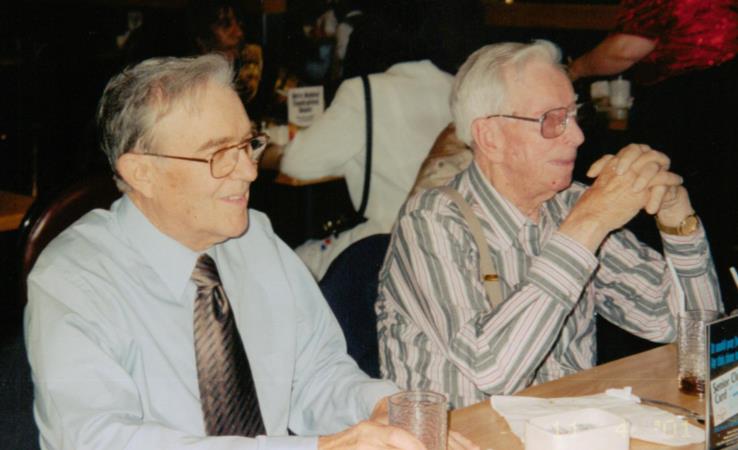 c.1968
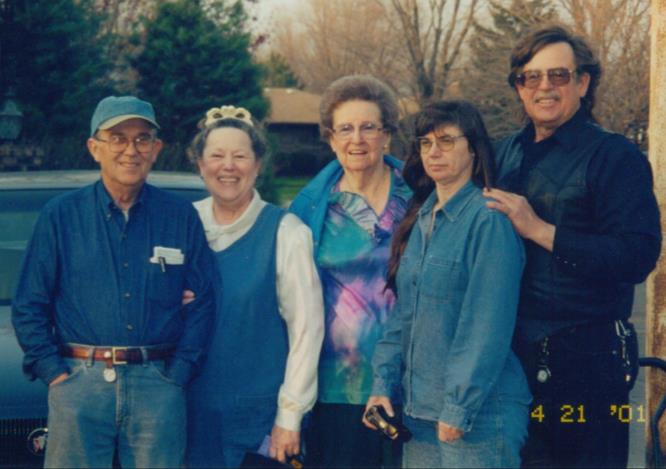 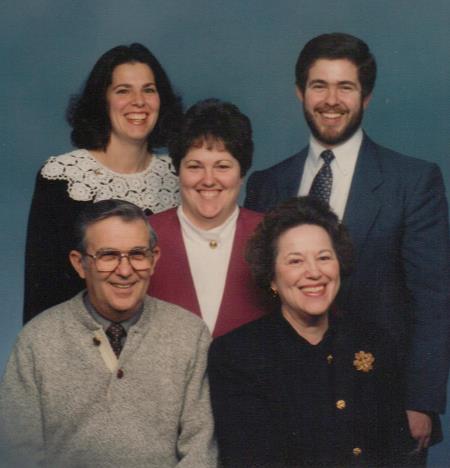 c. 1991
Earl, Elsie, Mary Stanley, Cheri Hawkins, Larry Hawkins
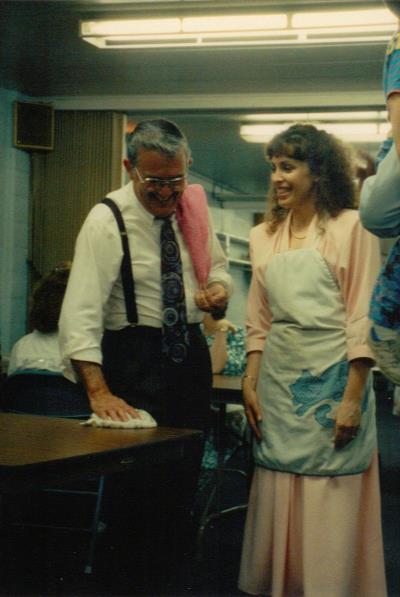 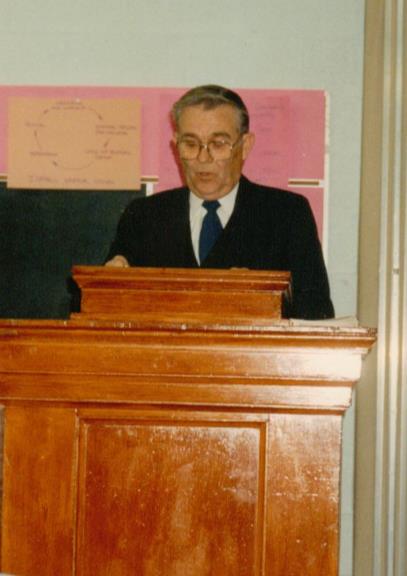 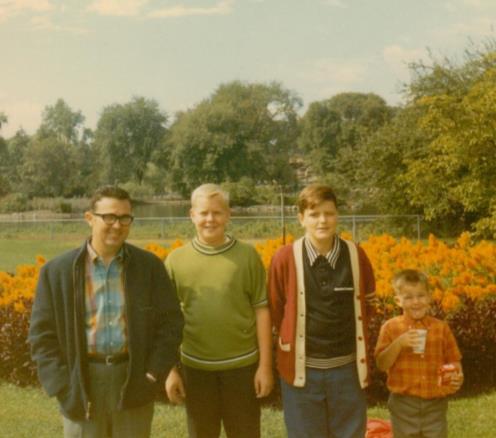 Earl ,  Jan Craig
Leading singing in Prayer Band
Earl, Mike Belesky, Jim Waggoner, Verlin
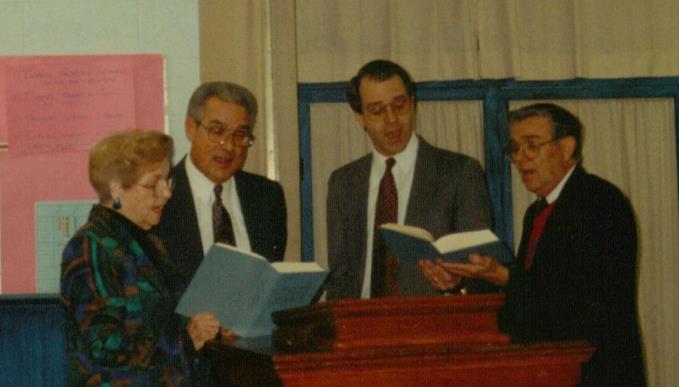 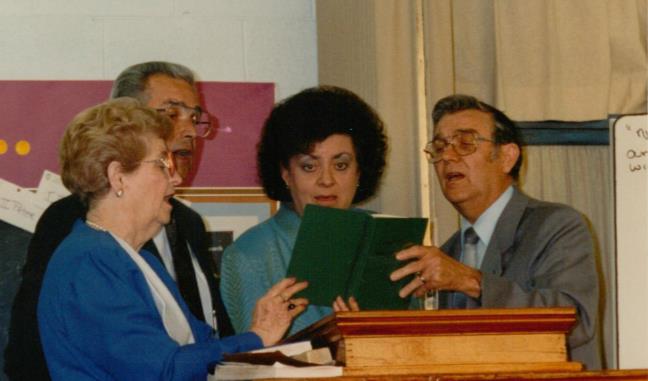 Alba Templeton, Milton Worthington, Steve Riggs, Earl
Alba Templeton, Milton Worthington, Ann Evans, Earl
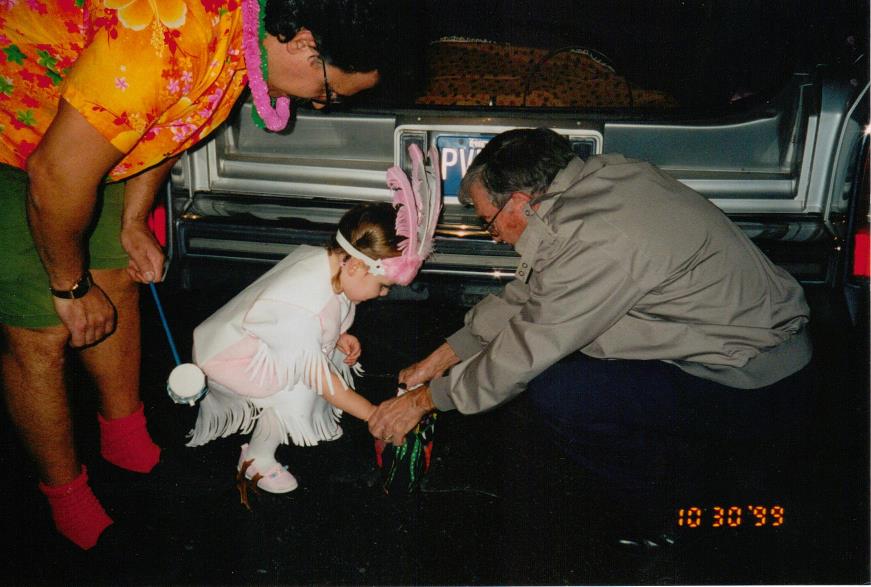 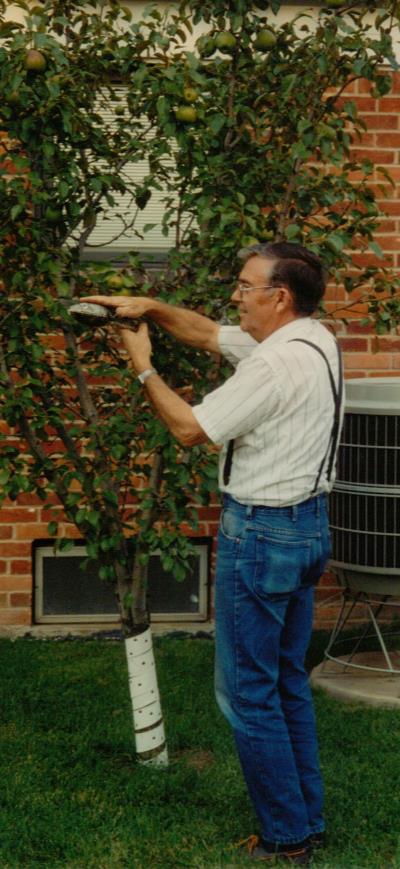 Casey Zoppa is Trunk or Treating, 1999
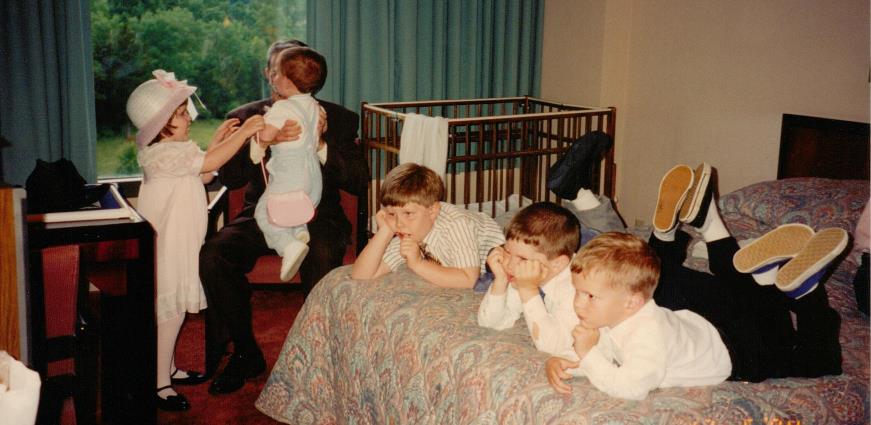 Earl putting fake snake in tree to scare birds away
Cara, Earl, Isaac, Cason, Joseph, Caleb
December 2009
Back: Caleb, Isaac, Seth, Joseph, Valeta
Front: Vicki, Earl, James, Elsie
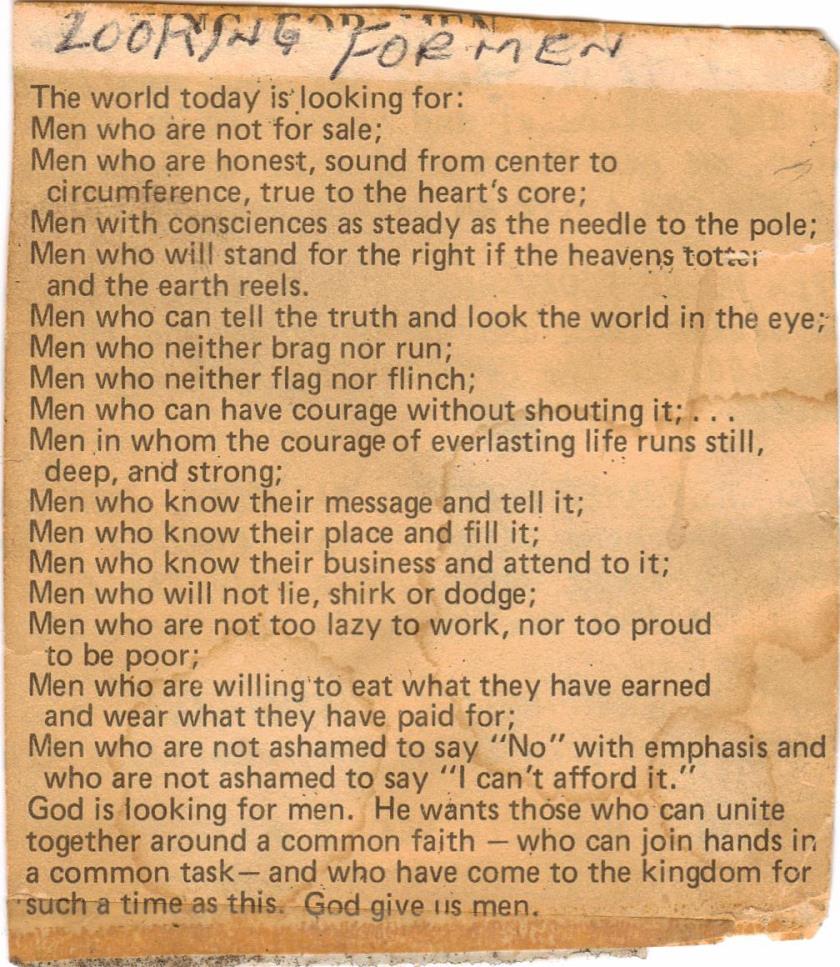 My Mom found this in when she was cleaning things up. It is a clipping from our church bulletin from 1976. It was taped inside the top of my Dad’s toolbox so that every day when he would open up his tools to start the workday he would be reminded why “God is looking for men”.
October 2010
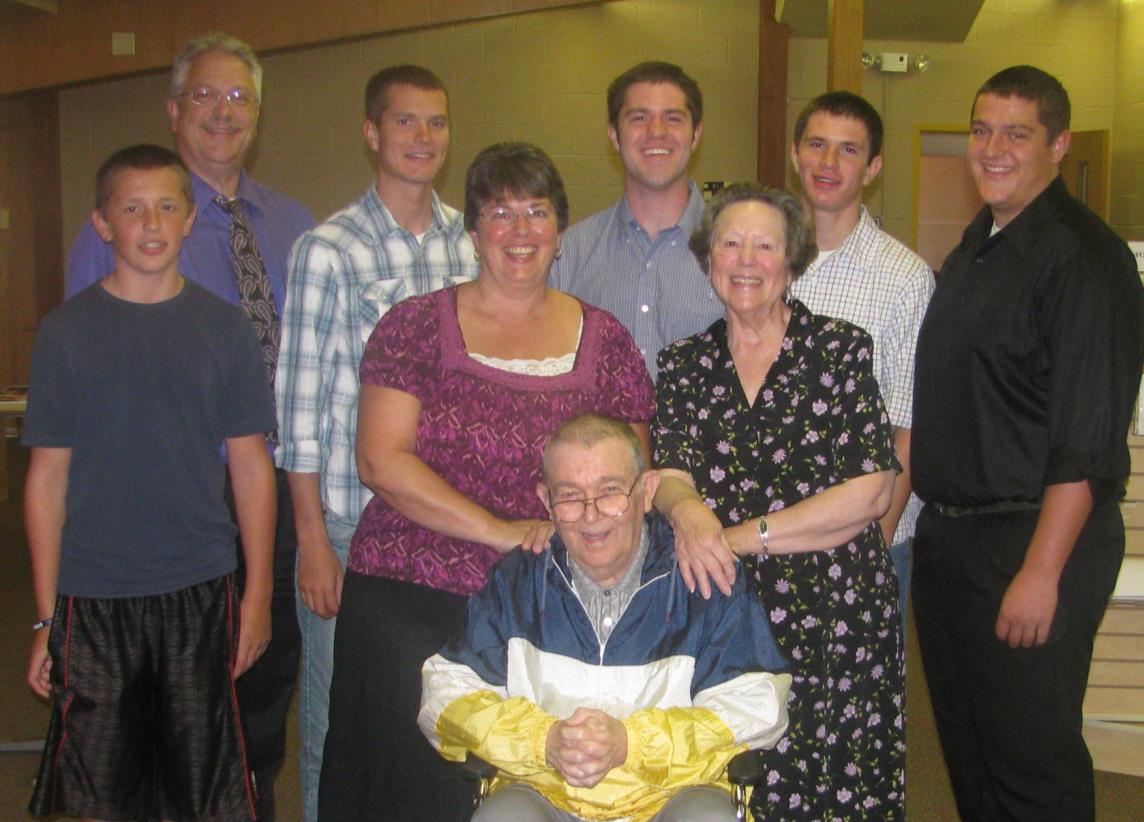 Back: Tim, Caleb,Joseph,Seth,Isaac
Middle: James, Valeta, Elsie
Front: Earl
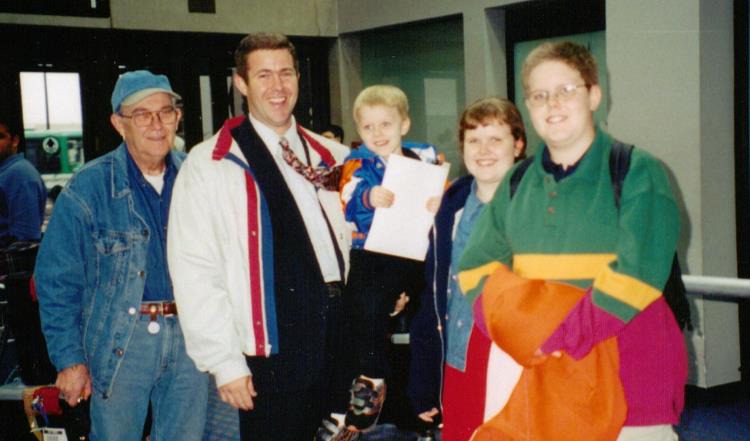 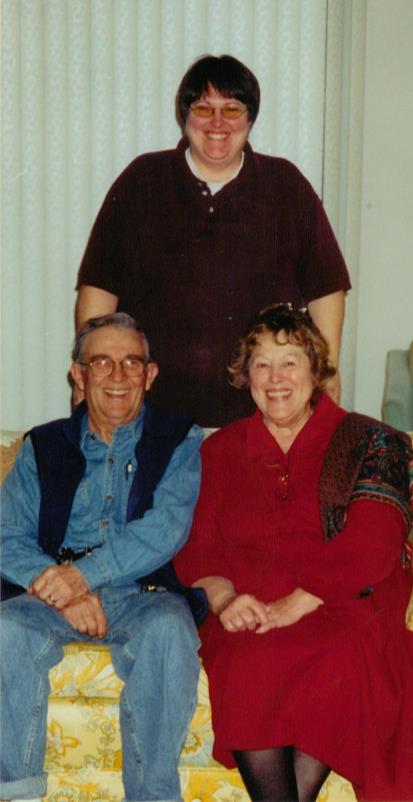 Earl, Verlin, Corbin, Cara, Cason
2001
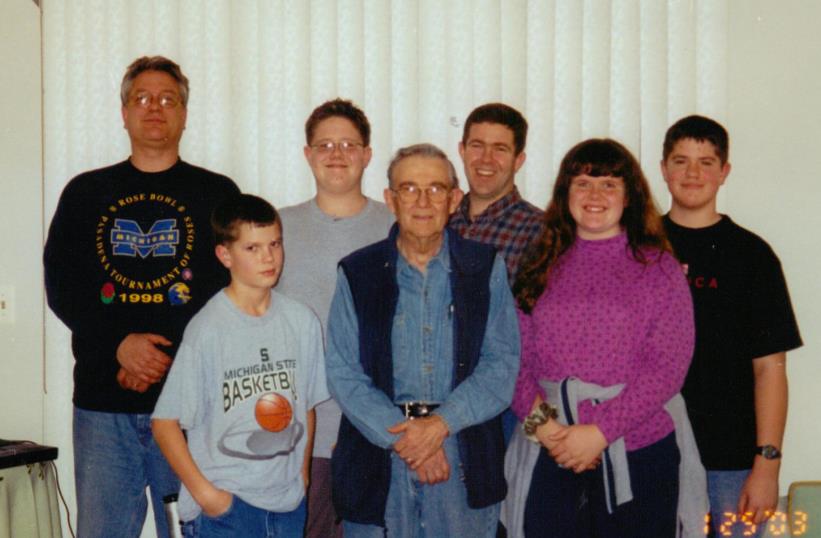 Back: Tim, Cason, Verlin, Joseph
Front: Caleb, Earl, Cara 
2003
Vicki with Mom and Dad
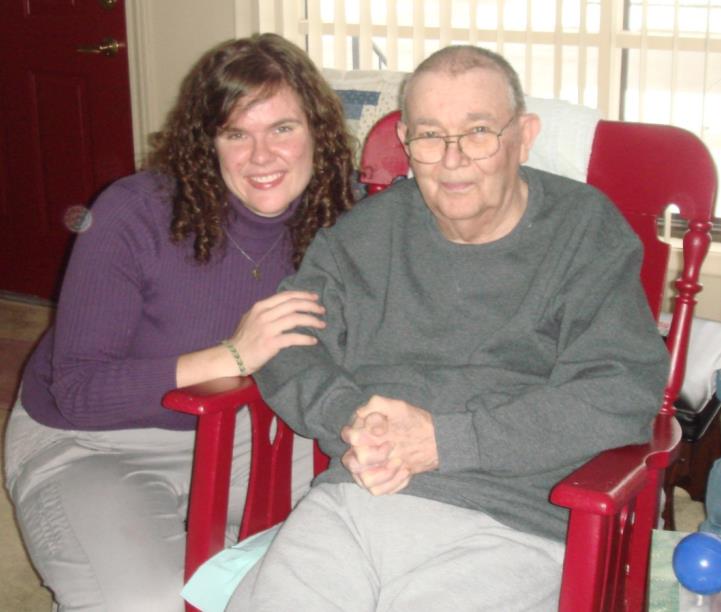 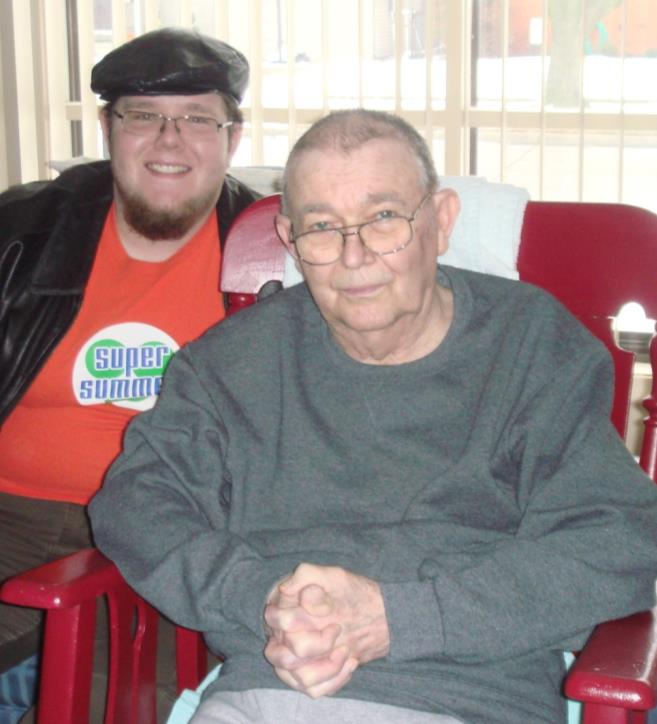 Cara and Grandpa, December 2010
Corbin and Caleb couldn’t be here for their Grandpa’s funeral… Corbin was in Ghana and Caleb was in Afghanistan.  However, Grandma A put their pictures on display near Grandpa to serve as reminders of their thoughts and prayers.
Cason and Grandpa, December 2010
Order of Service
Organ Prelude			Janice Johnson
Invocation:				Tim Boehnlein
I’ll Fly Away:				Verlin Anderson 
Lessons on Life			Valeta Boehnlein	
Amazing Grace	 		Verlin (possibly share brief bio. of 						Dad A’s life)
Read e-mail from Debbie Anderson:	Cara Anderson
Read Roger Cooper’s Comments:		Dr. Neil Gilliland
Read e-mail from Steve Riggs:		Cason Anderson	
Open sharing (come to podium)		Brief Anecdotal remembrances
Scripture Reading:			Vicki Anderson (chosen by Tom)
Sermon 				Tom McCullough
Looking for Men			B Boys to read (Pastor Tom will share 						that Grandpa kept a copy in his tool box 					so he would see it every day before he 						would start work)
What a Day That Will Be		Verlin 

Musicians: Janice Johnson and Dean Wellman
Lessons on Life from my Dad
My memories of Dad are somewhat scattered. I tend to be more forgetful, but Vicki can remember minute details from when we were just small children. Some things do stick out though. Daddy never yelled. He rarely spanked…he left the day to day disciplining of us children to Mom…which  I am thankful that I never made as difficult as Vicki and Verlin did.  Since he worked afternoon and midnight shift and a lot of overtime, many times we didn’t see him during the week and only for a few hours on the weekend. But boy, he sure could make us feel awful about our behavior by simply talking to us and making us reflect on what we had done. 
He worked hard to support our family and when he was home he was always ‘tinkering’. He always had a better idea about how something could be done. At work he submitted suggestions for ways to improve efficiency and to cut down costs for the company. At home, he would see a problem with the house or car and he would come up with ideas to ‘fix’ the problem so we wouldn’t have to pay for a repair. Sometimes we might have to pay a repair man to ‘fix’ it again…but Dad taught us about diligence…about sticking to a job until it is complete. 
Summers were special. We would take 2 weeks off for vacation and spend some time in Tennessee with relatives and another week camping. Watching Daddy with his brothers and sisters was special. They had fun talking about their memories as children that let us know that family was important.   Stories about Pappy and picking out your ‘switch’ for a whipping or Mammie shooting the fox in the hen house; sometimes it was about Lloyd always being patient with him or Mekil  pinching him so Mammie would hold him or Fannie Lou saying she was thankful they weren’t ‘poor like other folk’. Some times Daddy told us about Dimple buying him his first pair of ‘store-bought overalls’ or Ella asking her date if he didn’t think she’d be too heavy to be carried home and about Evelyn’s date taking Daddy’s marbles and slinging them out in the yard. Other times it was about Cecil boxing or Vernon cutting hair in the army or Dow getting the toy for Christmas that none of the other brothers and sisters got…but after all, Dow was the baby! 
When we were little, I remember that music was an important part of my Dad’s life. Anytime he could, he would be playing the guitar and singing. Sunday afternoon singings at Ten Mile were big events in our life! Mom and Dad would sing in quartets while we got spoiled by people in the congregation and fell asleep with song books glued to our cheeks. 
As I grew up, I began to appreciate Dad’s sense of humor. He always had some corny joke or a ‘play on words’ or played a practical joke. He truly was a kid at heart. Sometimes that got him into trouble. Once when he was working afternoon shift and Mom stayed up late at night cleaning the house. Dad got home from work and while she was vacuuming he snuck up behind her and yelled “Boo”. Mom threw the vacuum at him! I don’t think he ever did that again!
I also remember his years of working with my Mom in Primary Church. He got to tell the Bible stories and he could make them come to life! When I was in high school and college, Daddy was on day shift. I would get up in the morning and every single morning I saw Daddy sitting in the living room reading his Bible to start the day. That left me with the overwhelming impression that God is important and you are NEVER too old to be faithful or to learn more about God.
He taught me the value of a dollar…or even a penny. Mom and Dad ALWAYS tithed! They showed me that everything we had was given to us by the grace of God and that we needed to show our reverence for Him by being good stewards. I remember when I was 12 years old and Krisan Hall wanted to go to the candy store on our bikes and I said I couldn’t. She knew I had some money, but I told her I couldn’t go spend it on candy because Daddy made us keep a ledger and then when he reviewed my expenses he would see that I spent it on candy!
When Tim and I started our family, Daddy became even more involved; he had retired by this time and he had more free time. However, he never poked his nose into our business, but as the children kept coming….and coming…and coming, he came over and helped feed them, put them down for naps, run trips to the grocery store, take them for walks, fix bikes, take them for rides in his pick up truck, go swimming with them, do grocery shopping for me, chop trees, dig rose bushes, plant grass, make snow men and simply, just love us.
As the grandkids grew older, Daddy paid for guitar lessons for Caleb and Seth. This also helped teach my kids navigational skills. By this time, Daddy was aging and sometimes he would forget the most direct way to get somewhere. Caleb learned which way was East, West, North and South by having to give Grandpa directions on how to get to guitar lessons. 
As Daddy’s body slowed down, he still was able to show all of us a thing or two when it came to playing checkers! It amazed me how he would be able to back us into a corner and decimate us. 
Even when Daddy’s mind wasn’t as sharp, he would come up with ways to keep you in the dark as to his condition.  A year ago Daddy was hospitalized and different professionals kept coming in to check on him and they would check his orientation…did he know his name, the date, where he was, etc.  He really didn’t know where he was but he didn’t want everyone else to know that he didn’t know. So here is how the questioning went: “Mr. Anderson, do you know where you are?”  Looking around the room, Daddy answered, “Well yes, I am in a building”. They smiled and replied, “Yes, Mr. Anderson. But, what kind of a building?”  Peering out the window at another wing of the hospital Daddy replied, “A brick building”. They laughed and said, “Yes that is true! But what kind of a brick building is it...is there a name for it?” Daddy looked around the room and saw one of the hospital posters on the wall…and you could tell exactly when he processed the information by the twinkle in his eyes…he replied, “I believe I am in Henry Ford’s”.
When I look back over my Dad’s life, I don’t want to focus on these past few years when his body didn’t work the way he wanted it to…or when he couldn’t remember details or faces or names. I want to remember the way he lived: full of humor, ready to serve, wholeheartedly worshipping God, and loving his family.
I am so thankful for the heritage I have from my Dad. He wasn’t perfect…but he sure tried to do what he thought was right and what God wanted him to do…what better epitaph can there be for a life? 
Thank you Daddy!
Valeta for the 3 V’s (Vicki, Valeta, Verlin)
January 2011
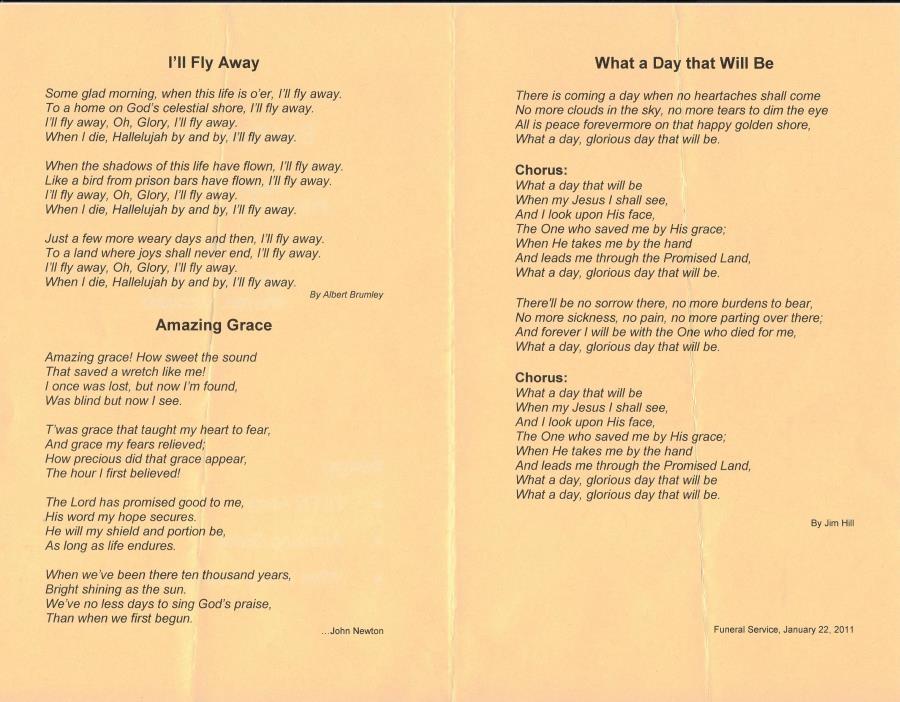 Visitation
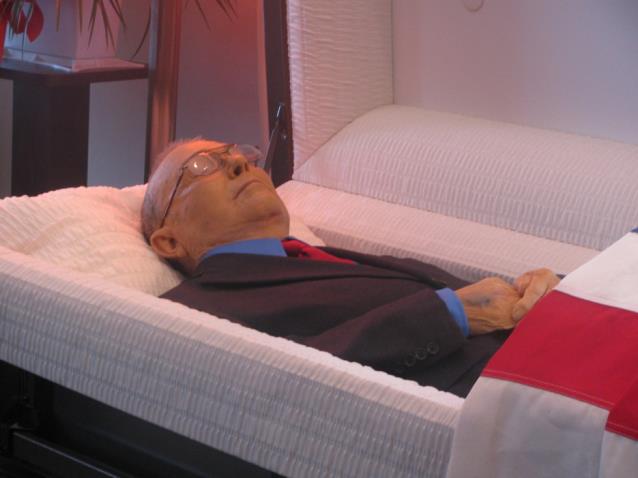 Mausoleum
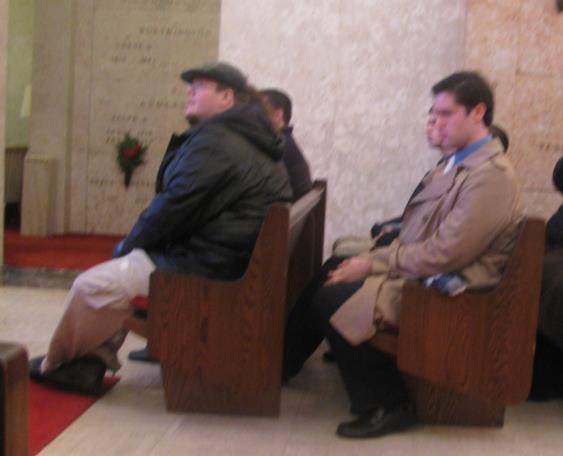 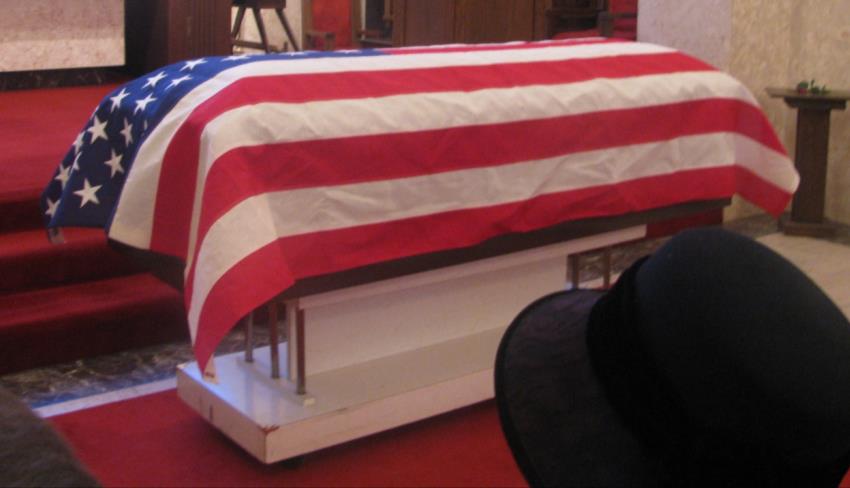 Veteran Honors
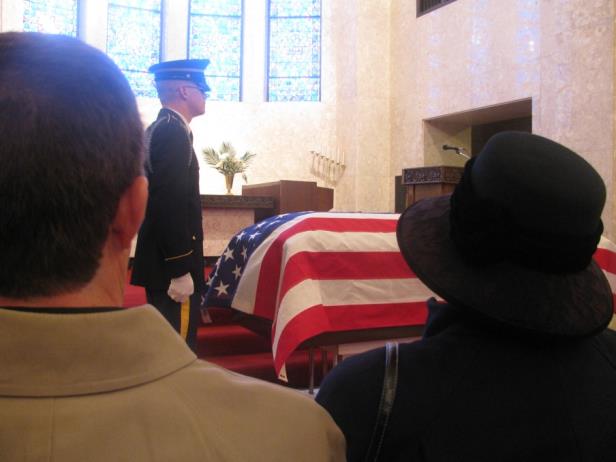 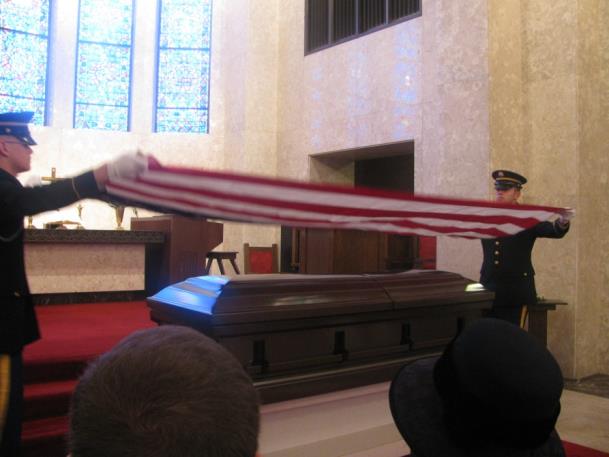 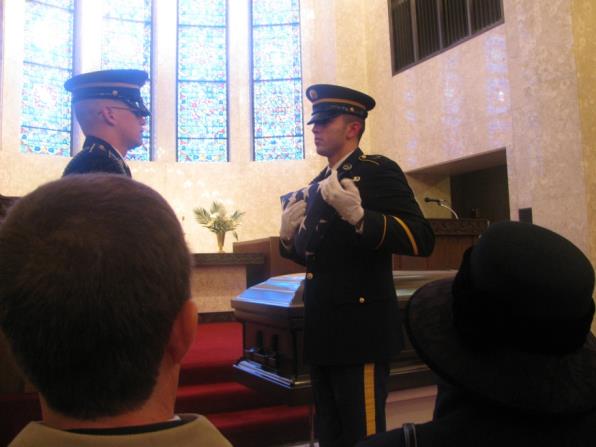 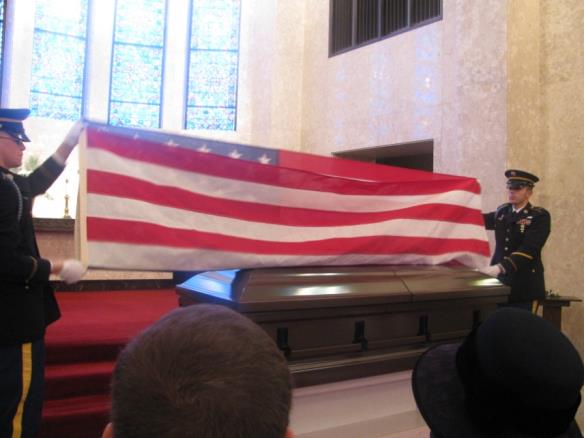 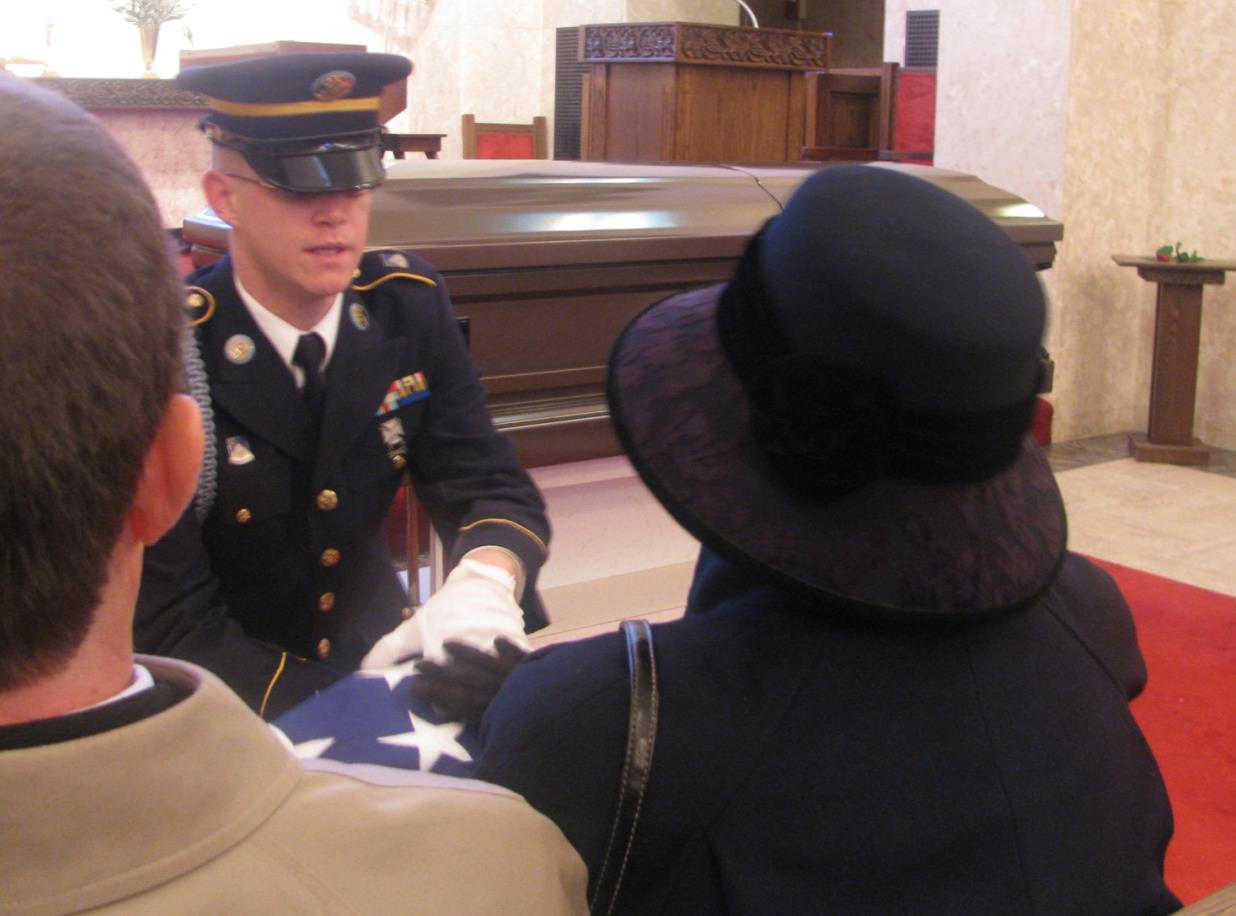 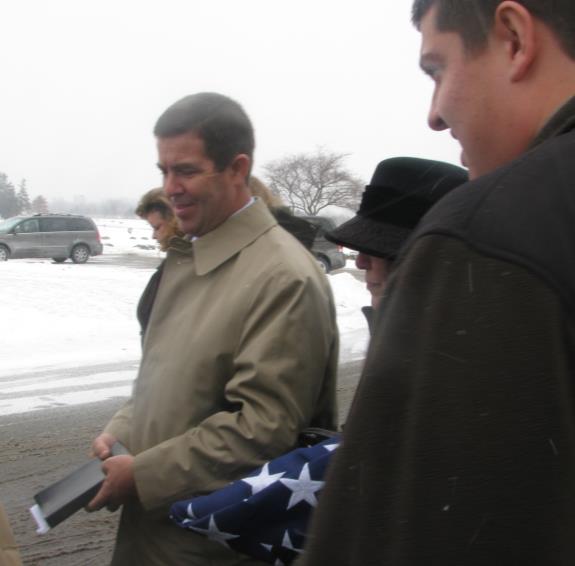 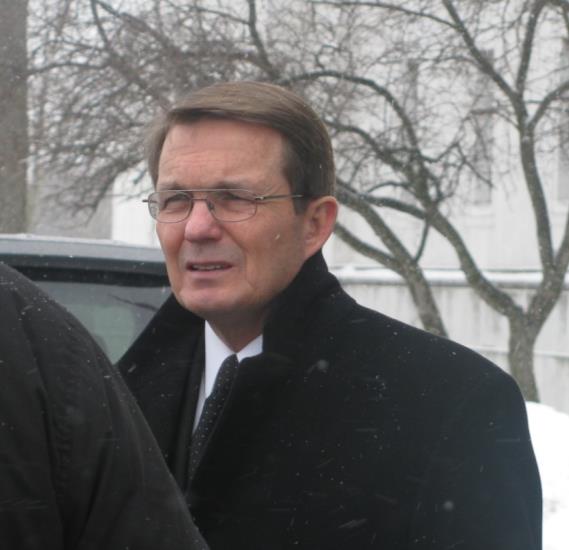 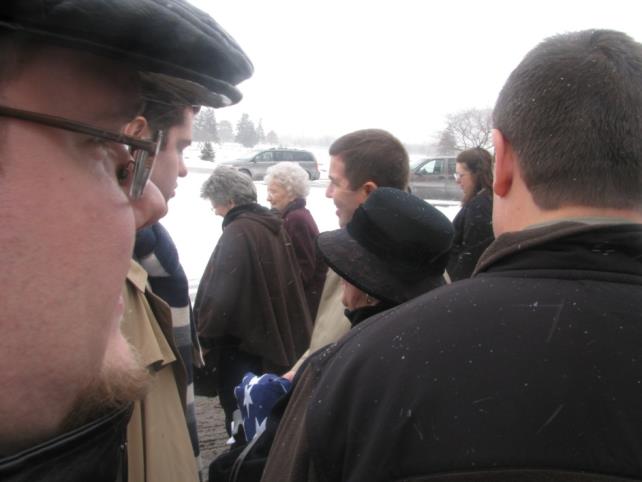 Interment
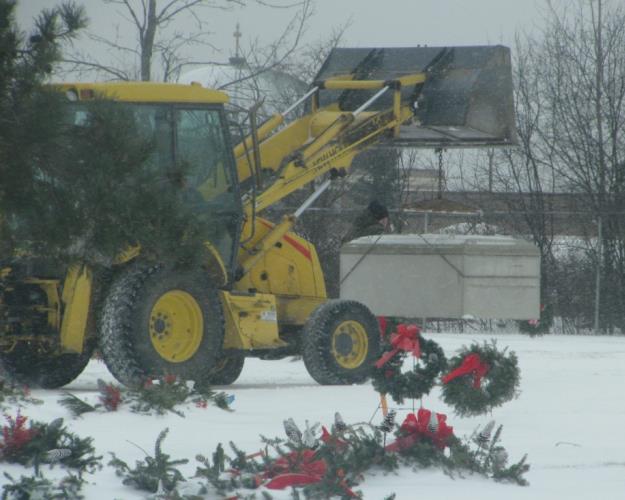 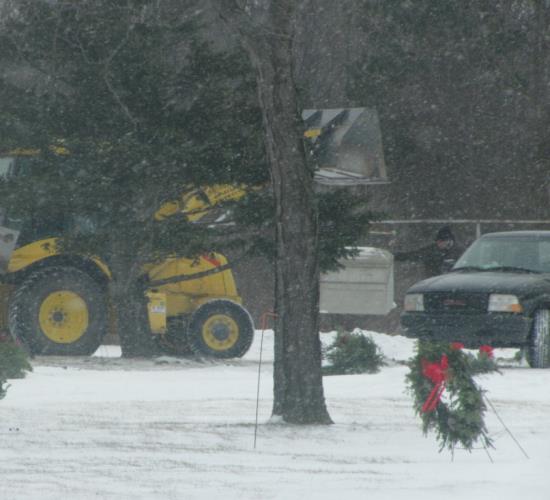 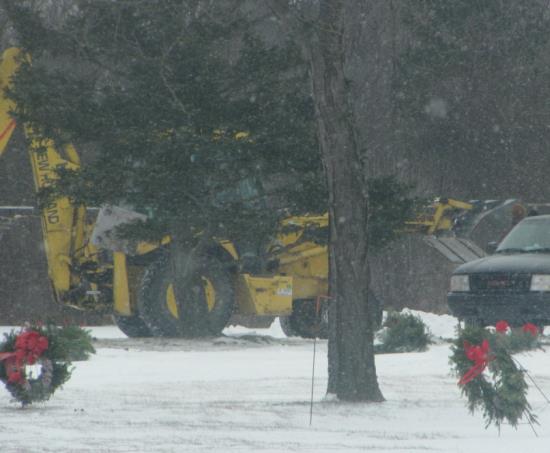 Dear Earl…Dad…Grandpa,	Thanks for enriching our lives. We will miss the twinkle in your eyes, your corny sense of humor, your willingness to help and your quiet words of encouragement.  But we REJOICE that you are at home in heaven  with your LORD; the One who loved you…created you and gave His life for you. We are so thankful you are pain free and able to sing praises like you used to. We love you!	All the Andersons & Boehnleins